Disaster preparedness forum title slide
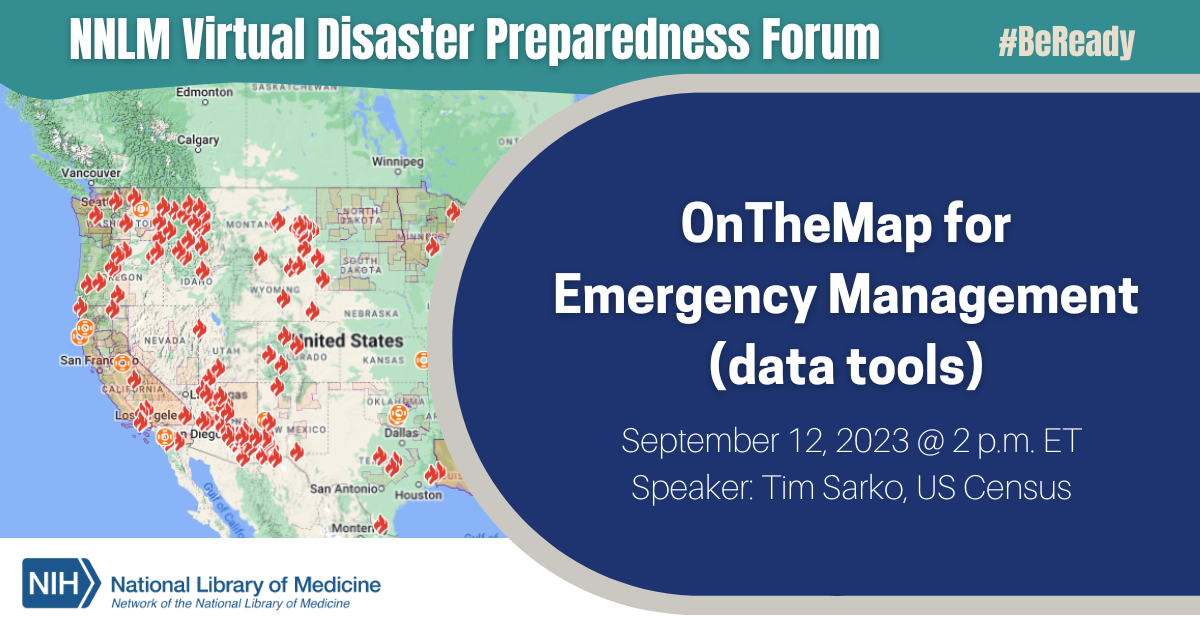 [Speaker Notes: Hi everyone. It’s the top of the hour, so we will get today’s session started. 
 
Thanks so much for coming to OnTheMap for Emergency Management and My Community Explorer Data Tools.

My name is YOUR NAME, and I am the TITLE for Region # of the Network of the National Library of Medicine, and I’ll be your host for today’s session.]
Today’s session
[Speaker Notes: I have just a few informational items to cover before we get to our presentation.

Everyone has been muted to limit background noise, but we do welcome your questions and comments at any time. 
Please use the Chat function to share your comments and use the Q&A function to submit any questions you have for our speaker. 

Molly Knapp and Erica Lake are providing production assistance today, and they will be keeping an eye on your posts. They will queue up your questions as they come in and save them for our speaker to address at the end of his presentation. 

As a reminder, by registering for this webinar, all attendees have agreed to abide by the NNLM Code of Conduct to foster a respectful and professional learning environment.

Closed Caption has been enabled and is available by clicking on the icon at the bottom of your screen with the three dots, and then selecting Closed Caption.
 
We are recording today’s presentation, and we will post it on NNLM’s YouTube channel in one to two weeks. 
At that time, everyone who registered for this session will receive an email from us with the link for the recording, so keep an eye out for that.

This webinar is eligible for Medical Library Association and CHES Continuing Education credit which you’ll be able to claim though the evaluation link we share with you at the end of the session.

And speaking of that evaluation, your feedback really matters, and helps us improve future trainings, so please take a moment to complete it.]
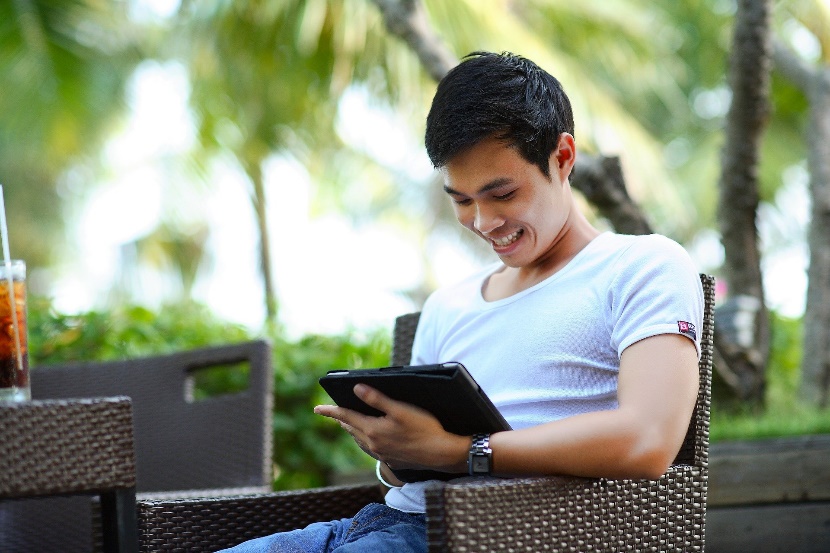 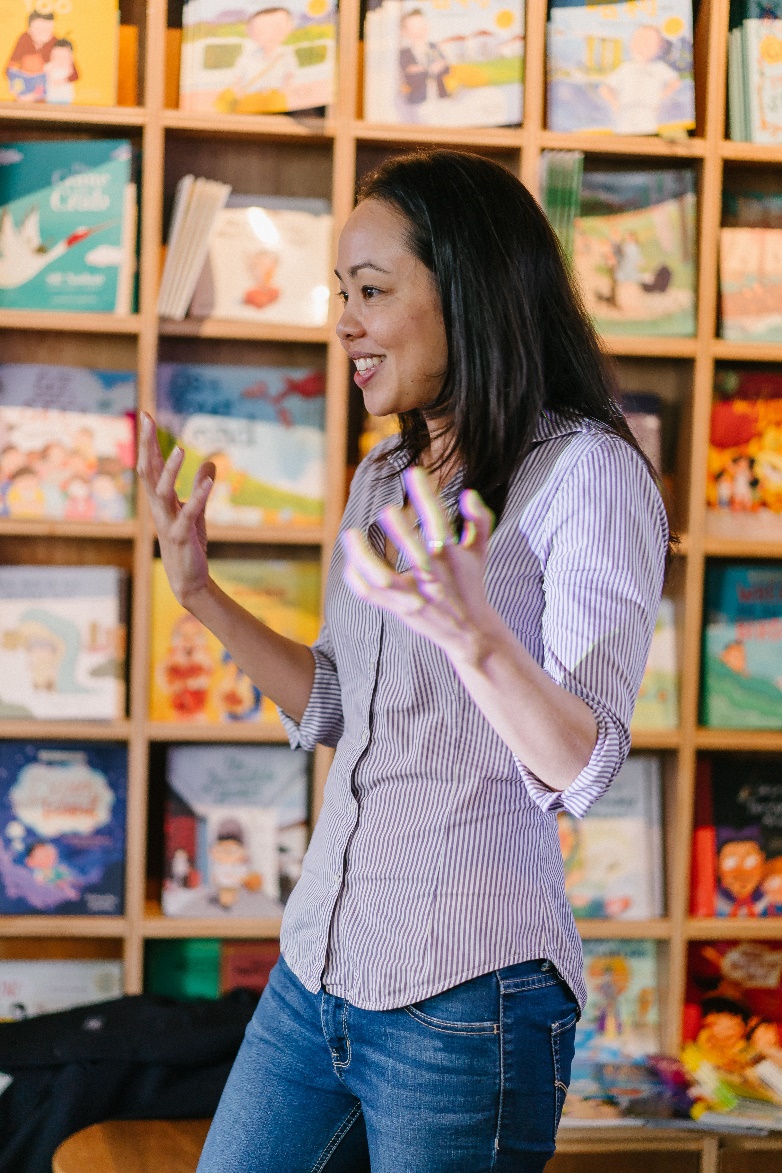 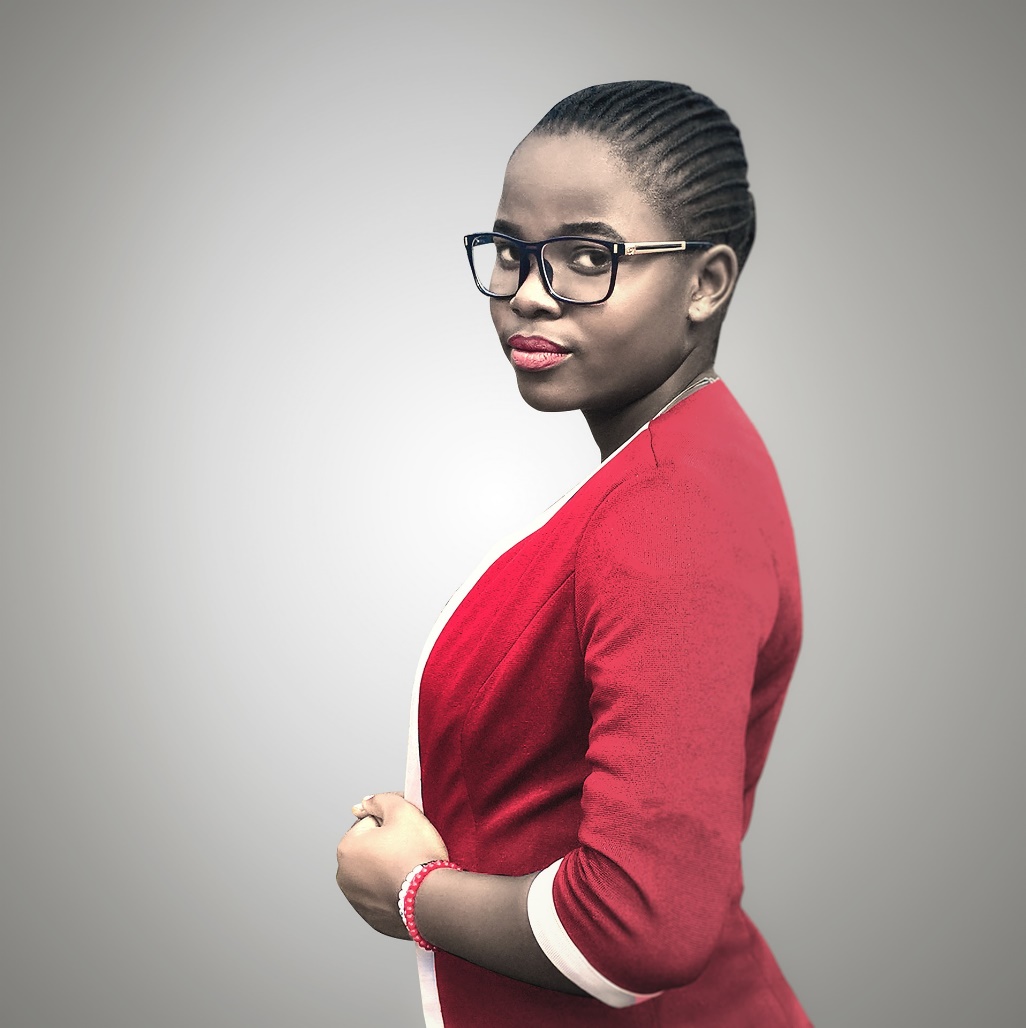 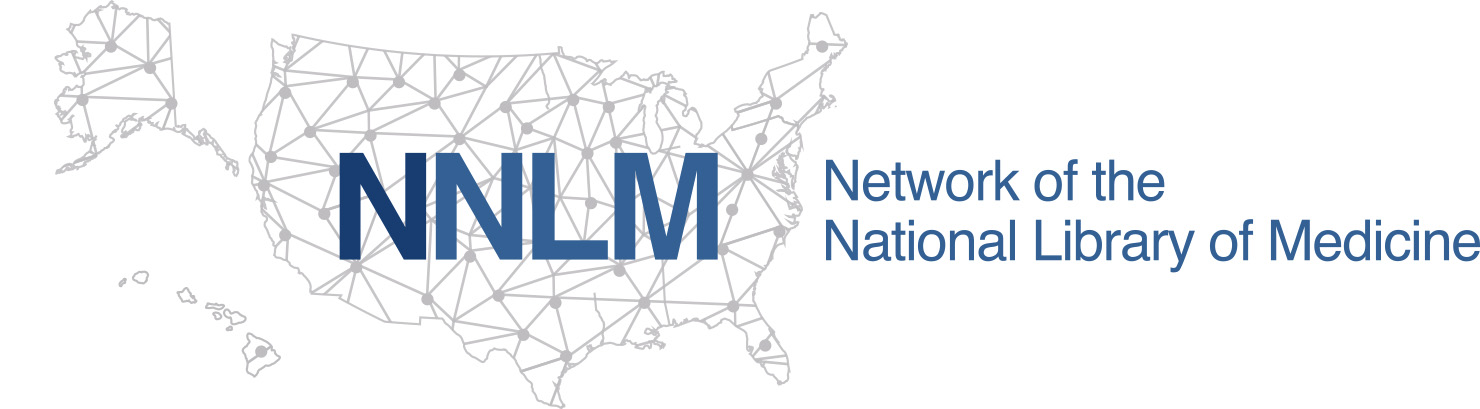 NNLM
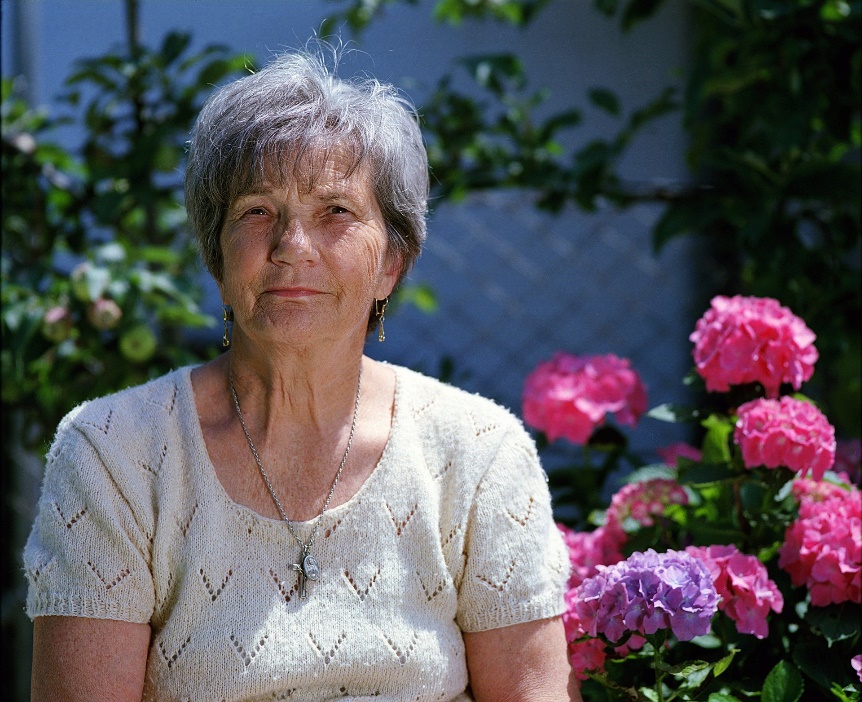 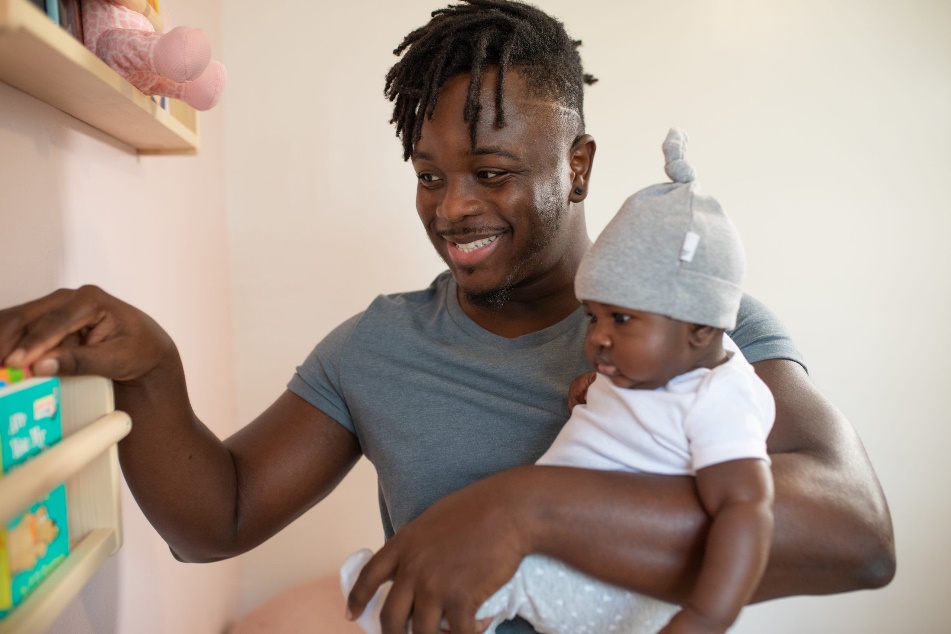 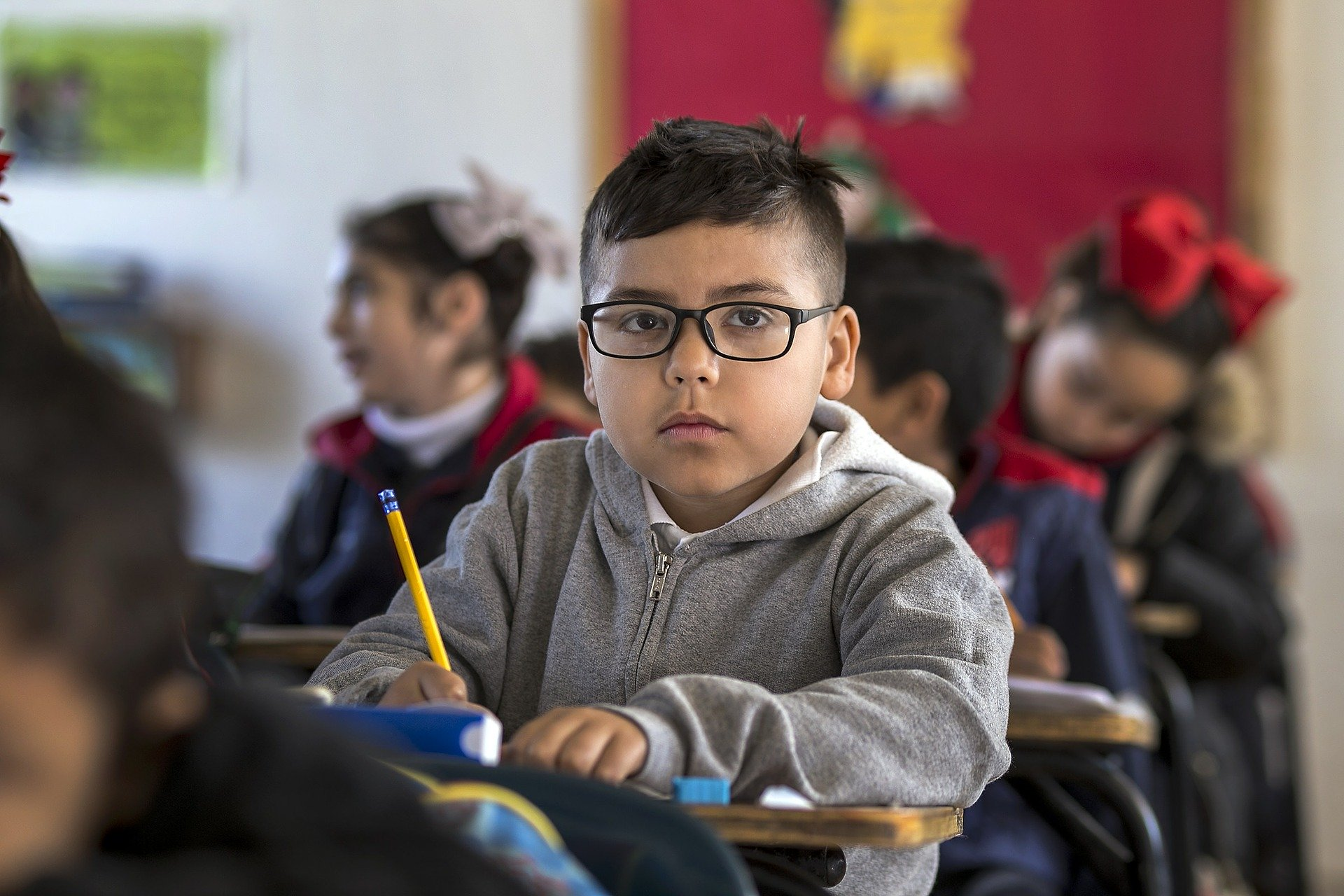 [Speaker Notes: Since some of you might be first-time attendees to one of our webinars, I’d like to share a few words about who we are!]
Hierarchy of NIH, NLM, and NNLM
National Institutes of Health
Nation’s leading research agency
National Library of Medicine
World’s largest biomedical library
Network of the 
National Library of Medicine
Outreach program of the NLM
Regions, Offices, and Centers
7 regional medical libraries 
4 national centers
3 national offices
www.nnlm.gov
[Speaker Notes: NLM - the National Library of Medicine - is one of the 27 institutes and offices of the National Institutes of Health. It’s the world’s largest biomedical library and produces online resources like PubMed and MedlinePlus.
 
NNLM - the Network of the National Library of Medicine - is an outreach program of NLM, working to ensure health professionals and the public have equal access to health information. 
 
NNLM is made up of 7 regional medical libraries, 3 national offices, and 4 national centers, all providing training, funding, and engagement opportunities to over 9k NNLM member organizations. 

If you’d like to connect with your regional medical library or learn how to become a Network member, you can check out our website at nnlm.gov.]
NNLM Virtual Disaster Preparedness Forum
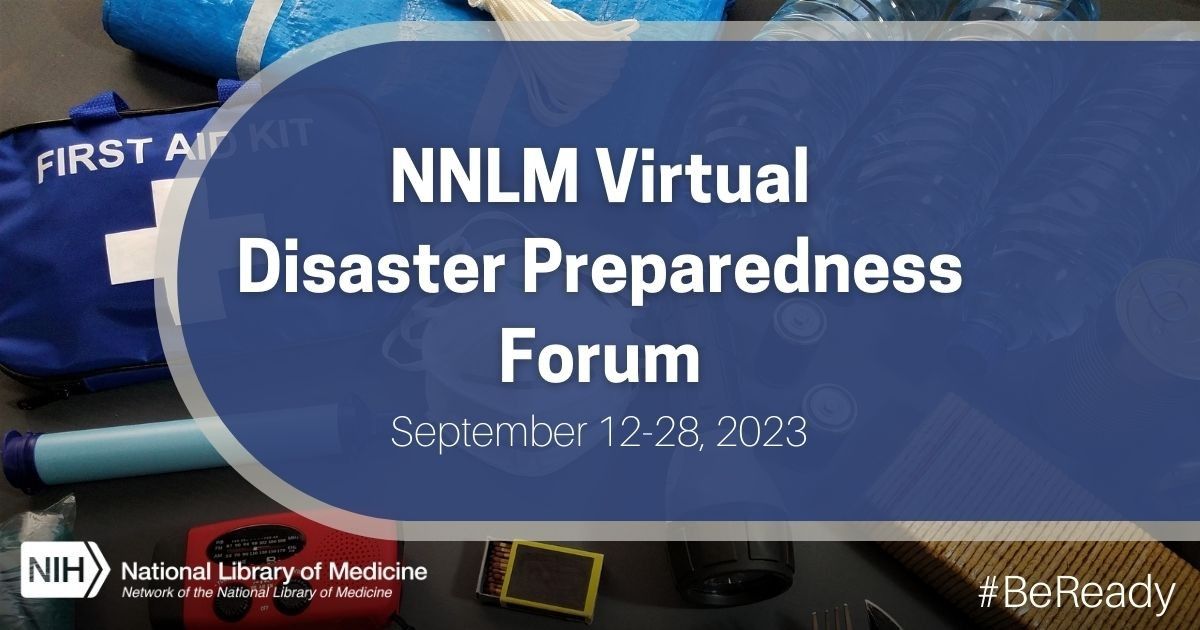 NNLM Training Calendar www.nnlm.gov/training
[Speaker Notes: Today’s session is part of the NNLM Virtual Disaster Preparedness Forum, which is taking place September 12th through the 28th.  
 
The forum features expert speakers presenting on data tools and resources, disaster planning communication, and institutional preparedness with a focus on greater inclusiveness and community resilience.  
 
You can learn more about the forum and register for the other sessions by checking out the NNLM Training Calendar. We will drop the link for our Training Calendar into the Chat.

https://www.nnlm.gov/training]
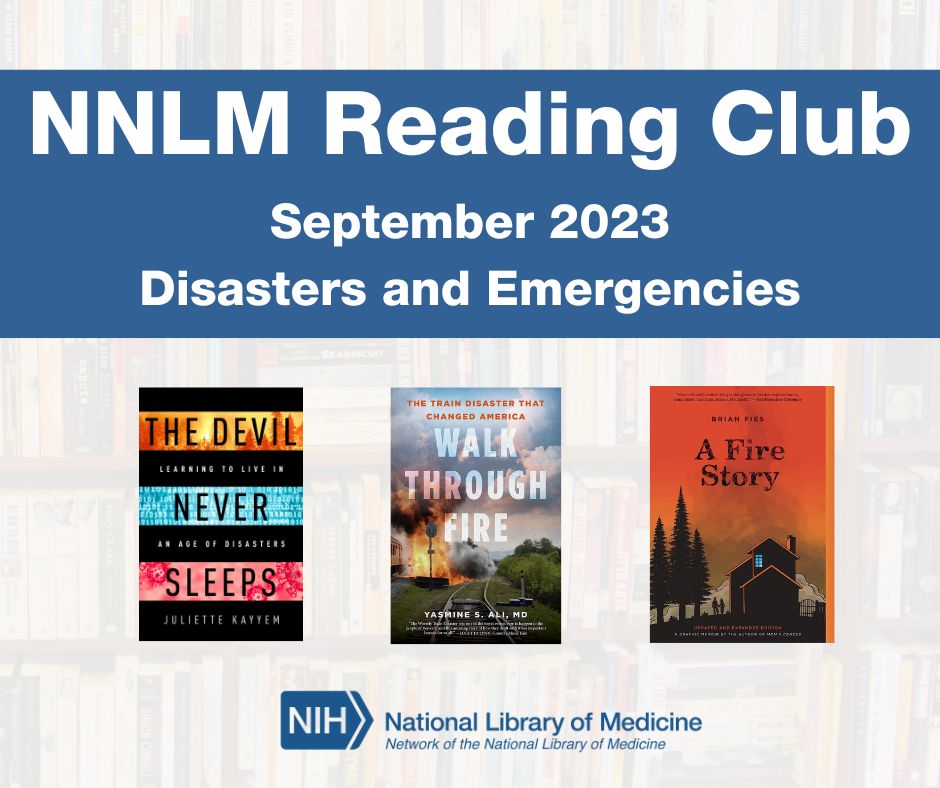 NNLM Reading Club
[Speaker Notes: We’re also excited to highlight collaboration with another NNLM program!
In observance of National Preparedness Month, the NNLM Reading Club has selected three books, and gathered information from trustworthy resources, to help you take action and stay safe.

More information is available on the NNLM Reading club website – we’ll drop that link into the Chat, too. 

https://www.nnlm.gov/reading-club]
NNLM Virtual Disaster Preparedness Forum (2)
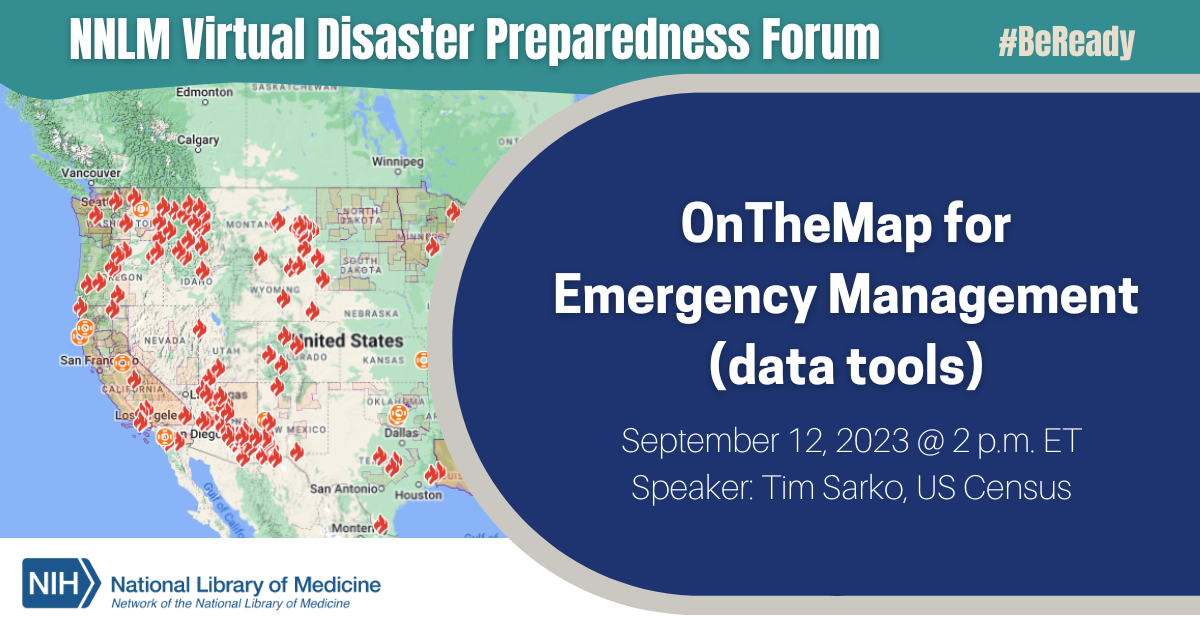 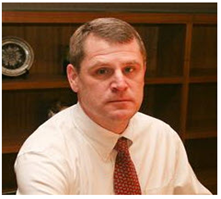 [Speaker Notes: It’s my great pleasure to introduce our speaker for today’s session. 
 
Tim Sarko has been employed by the U.S. Census Bureau for over 28 years.  He initially served as a Supervisory Survey Statistician in 1995.
Currently, as a Data Dissemination Specialist, Tim is responsible for program planning, coordination, and implementation of data dissemination and outreach and media activities for the Census Bureau.  He promotes the use of census data to anyone with an interest or a need to work with this valuable information including media, community organizations, municipal officials, chambers of commerce, librarians, students, and entrepreneurs.

Welcome, Tim!
 
I am now going to turn off my camera and turn the session over to you.

NOTE ATTENDEE NUMBERS]
Community Resilience Estimates
OnTheMap for Emergency Management and 
Community Resilience Estimates
September 12,  2023
Tim Sarko
Data Dissemination Specialist
U.S. Census Bureau, Data Dissemination and Training Branch
Outline
Outline
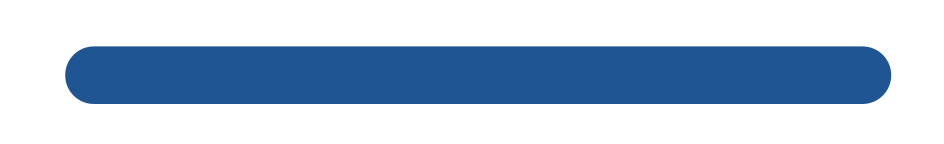 American Community Survey (ACS) Basics
Longitudinal Employer Household Dynamics
OnTheMap for Emergency Management
Community Resilience Estimates (CRE)
My Community Explorer
Resources for Learning More
Questions
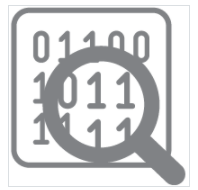 American Community Survey (ACS) Basics
American Community Survey (ACS) Basics
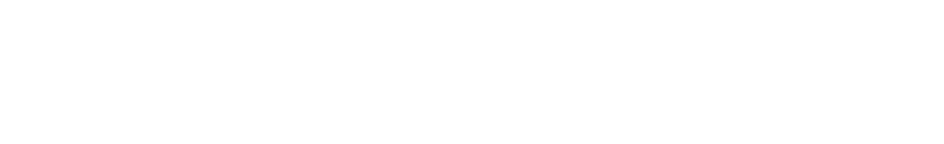 The American Community Survey is on the leading edge of survey design, continuous improvement, and data quality
The nation’s most current, reliable, and accessible data source for local statistics on critical planning topics such as age, children, veterans, commuting, education, income, and employment
Surveys 3.5 million addresses and informs over $675 billion of Federal government spending each year
Covers 40+ topics, supports over 300 evidence-based Federal government uses, and produces 11 billion estimates each year
Key annual data releases:
1-year Estimates (for large populations)
5-year Estimates (for very small populations)
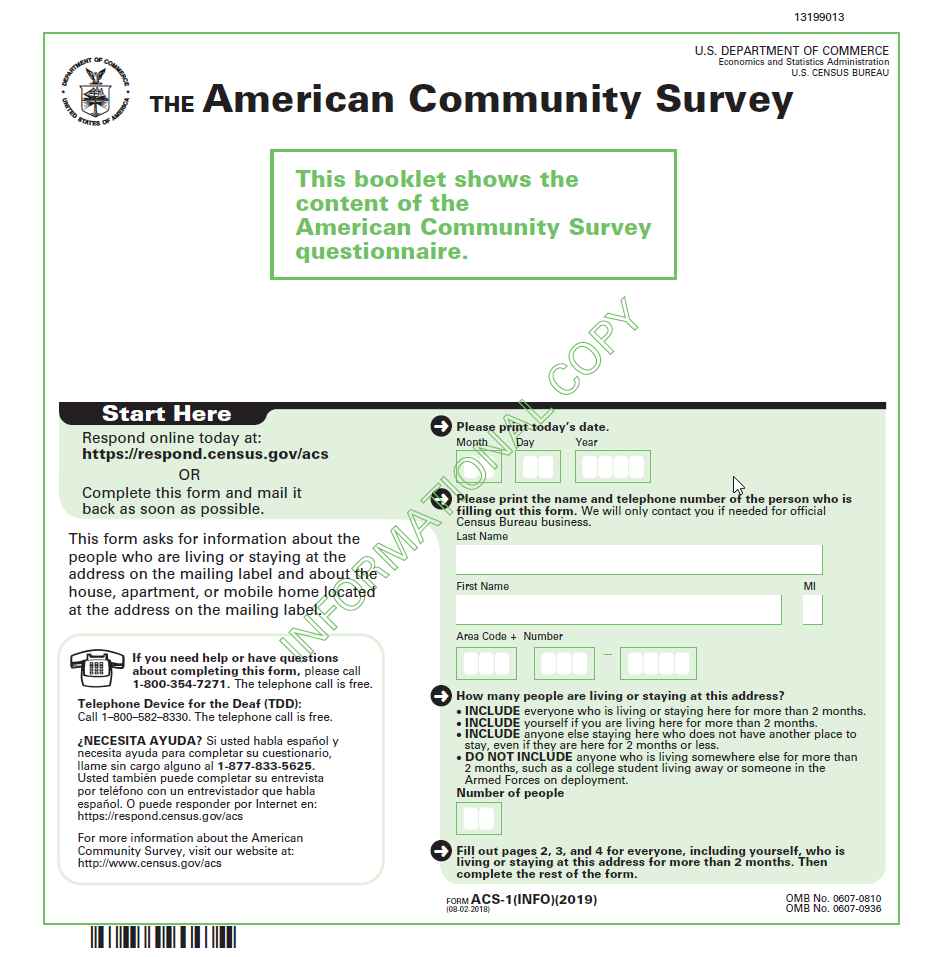 American Community Survey (ACS) Data
American Community Survey (ACS) Data
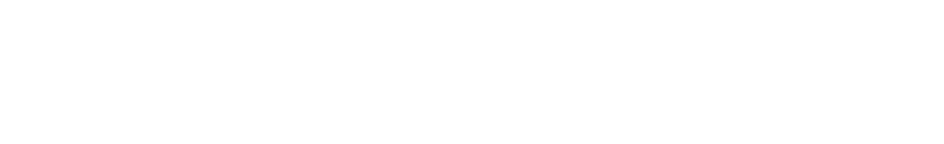 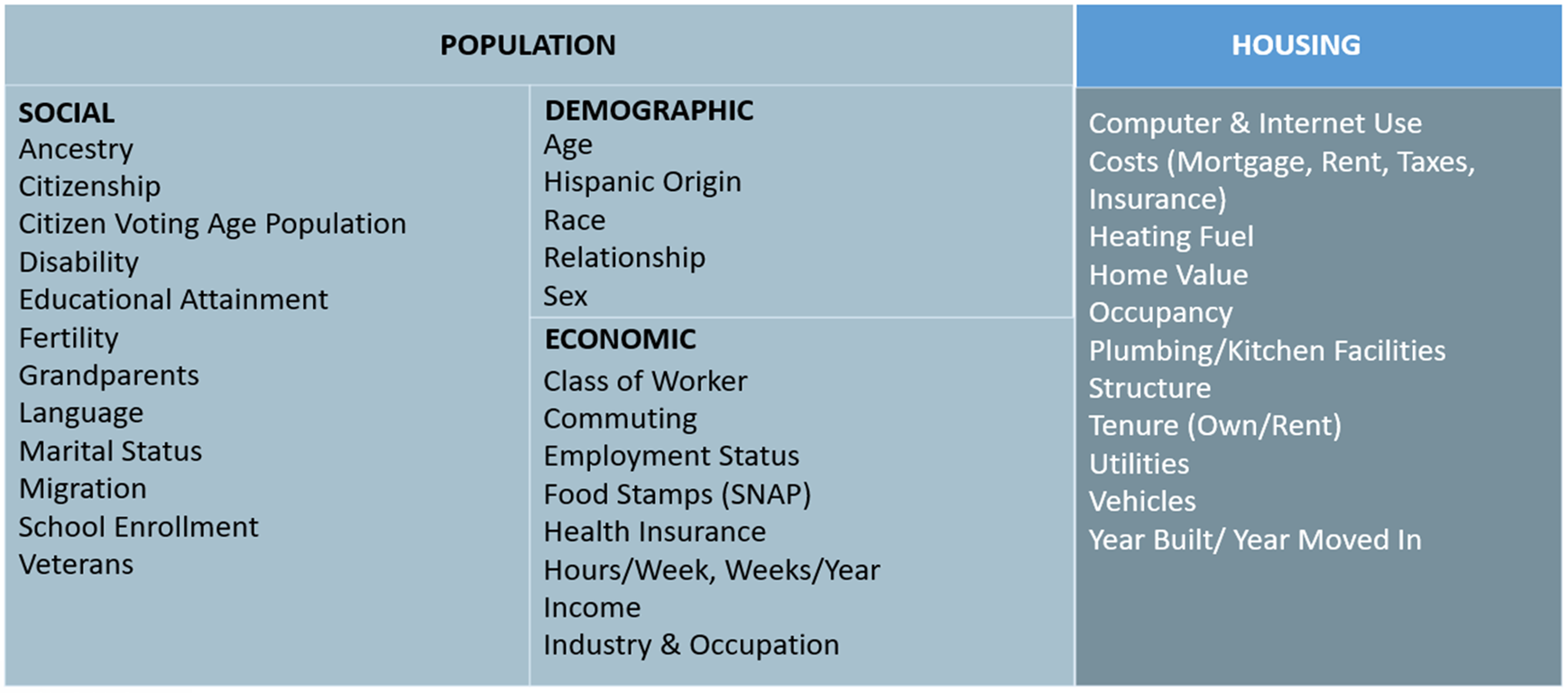 ACS 1-Year vs. 5-Year Estimates
ACS 1-Year vs. 5-Year Estimates
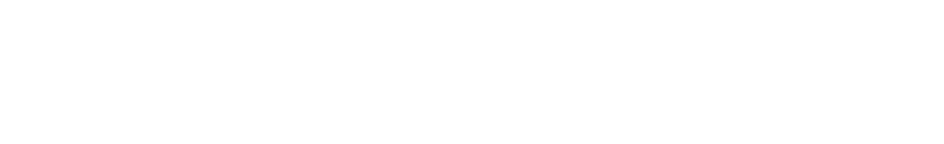 Available Geographic Areas
Available Geographic Areas
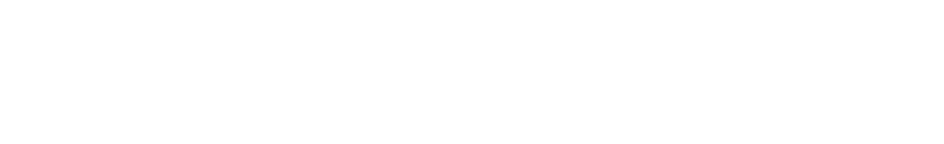 Demographic Programs • American Community Survey • Decennial Census • Decennial Census Self Response Rates • Health Insurance stats (from • The Planning Database
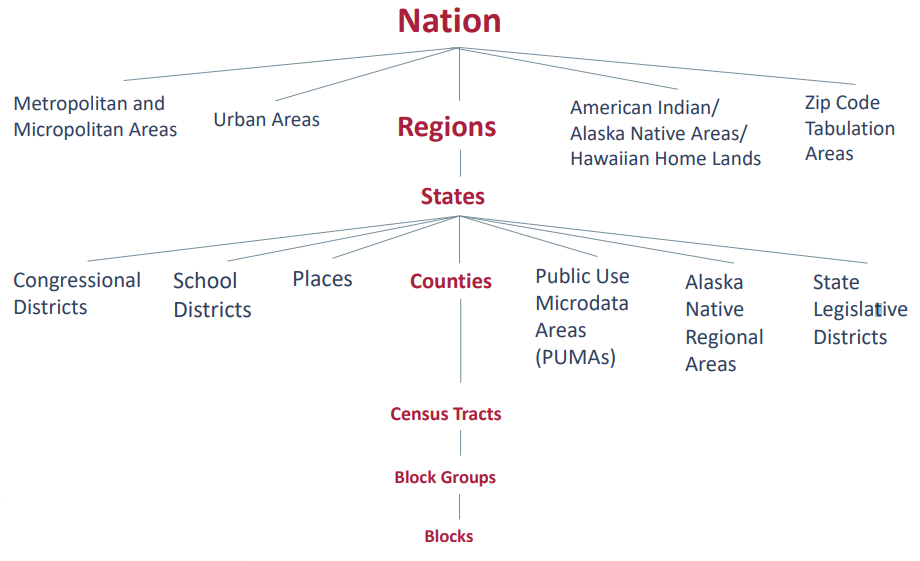 Outline (2)
Outline
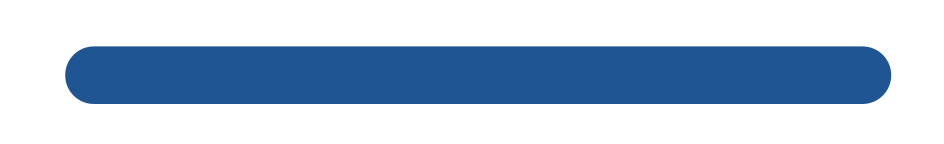 American Community Survey (ACS) Basics
Longitudinal Employer Household Dynamics
OnTheMap for Emergency Management
Community Resilience Estimates (CRE)
My Community Explorer
Resources for Learning More
Questions
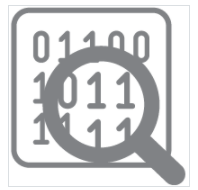 Longitudinal Employer Household Dynamics (LEHD)
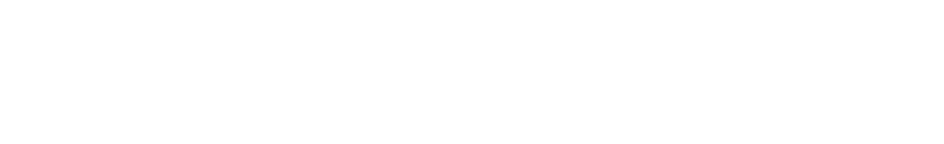 Demographic Programs • American Community Survey • Decennial Census • Decennial Census Self Response Rates • Health Insurance stats (from • The Planning Database
The Longitudinal Employer-Household Dynamics (LEHD) data is a quarterly database of linked employer-employee data covering over 95% of employment in the United States.
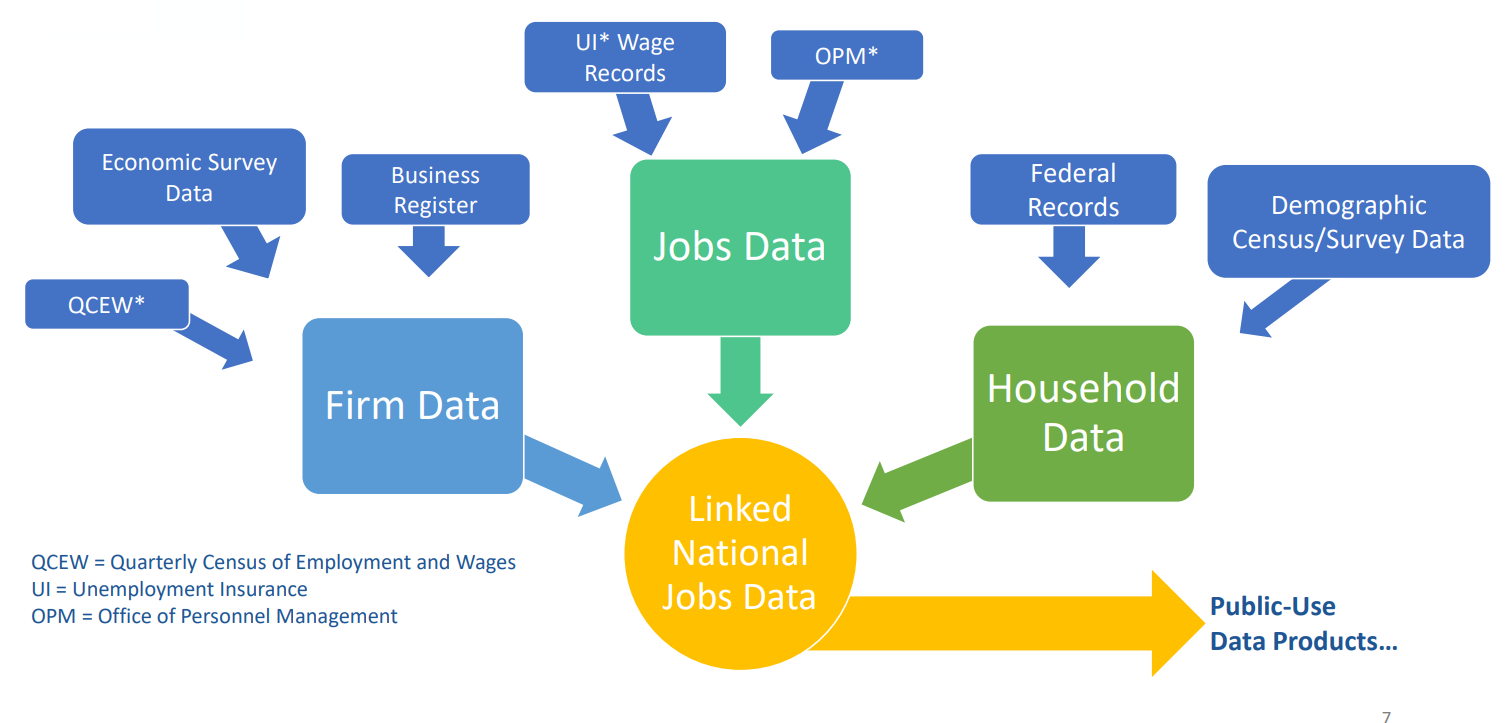 5
Outline (3)
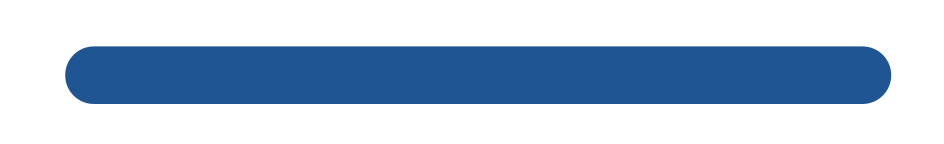 American Community Survey (ACS) Basics
Longitudinal Employer Household Dynamics
OnTheMap for Emergency Management
Community Resilience Estimates (CRE)
My Community Explorer
Resources for Learning More
Questions
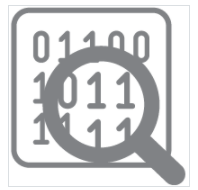 OnTheMap for Emergency Management
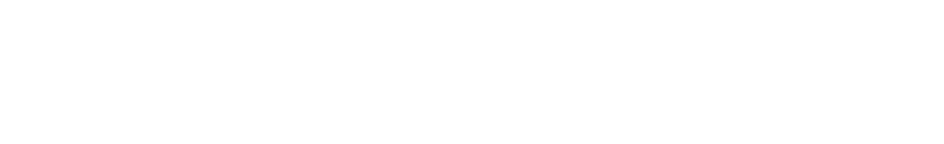 Demographic Programs • American Community Survey • Decennial Census • Decennial Census Self Response Rates • Health Insurance stats (from • The Planning Database
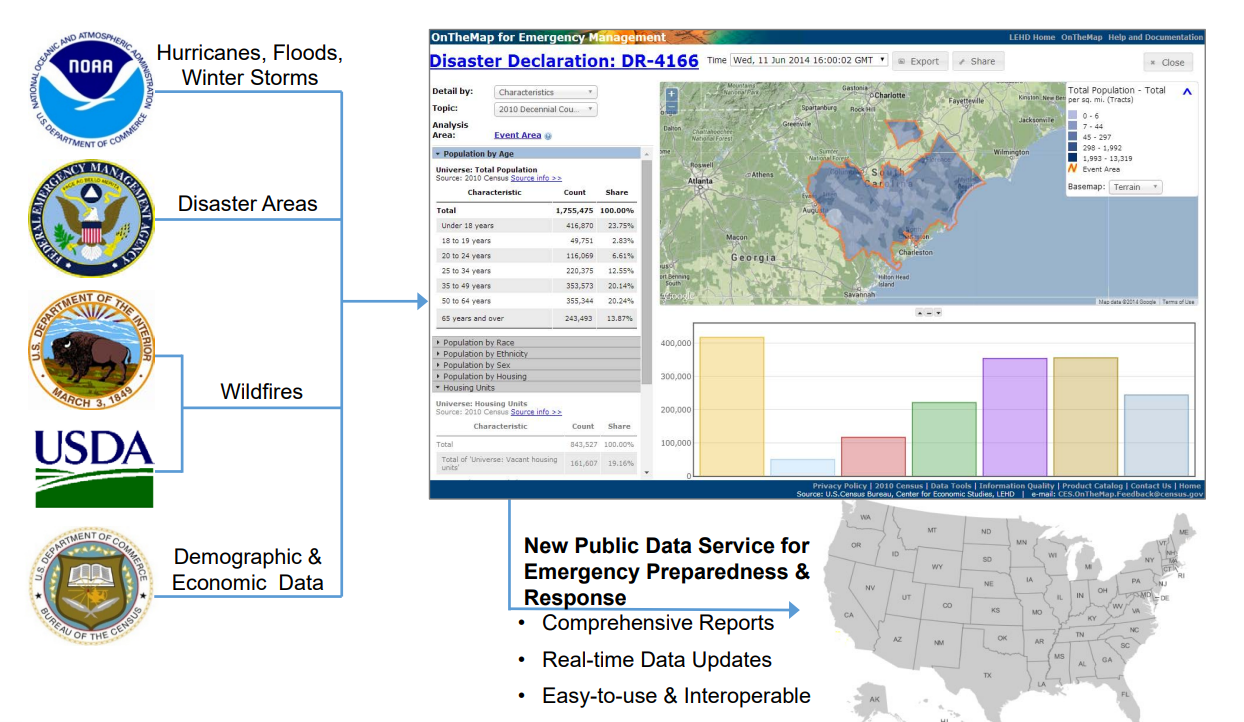 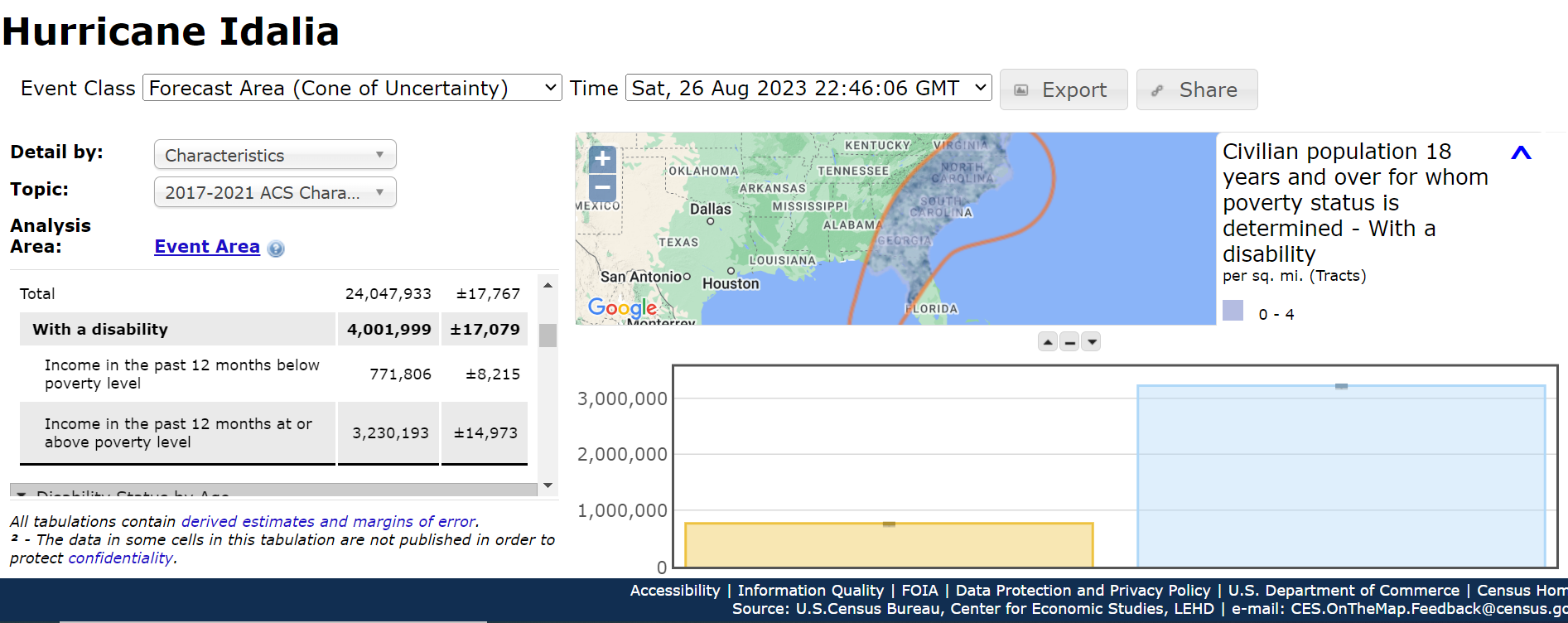 5
OnTheMap for Emergency Management (2)
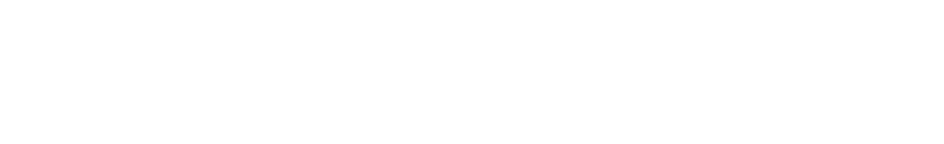 Physical
Decennial
Vulnerabilities
Demographic Programs • American Community Survey • Decennial Census • Decennial Census Self Response Rates • Health Insurance stats (from • The Planning Database
Social
 ACS
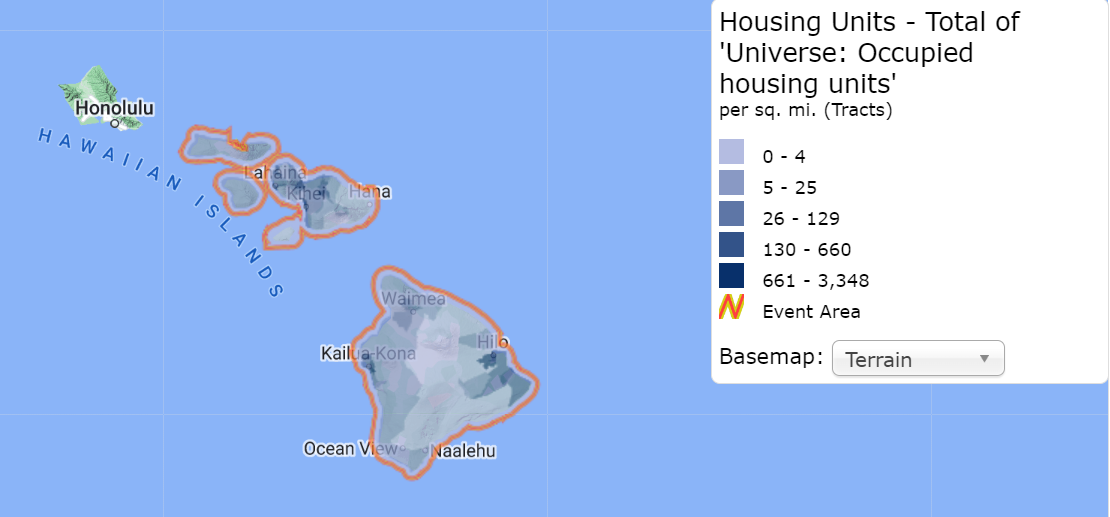 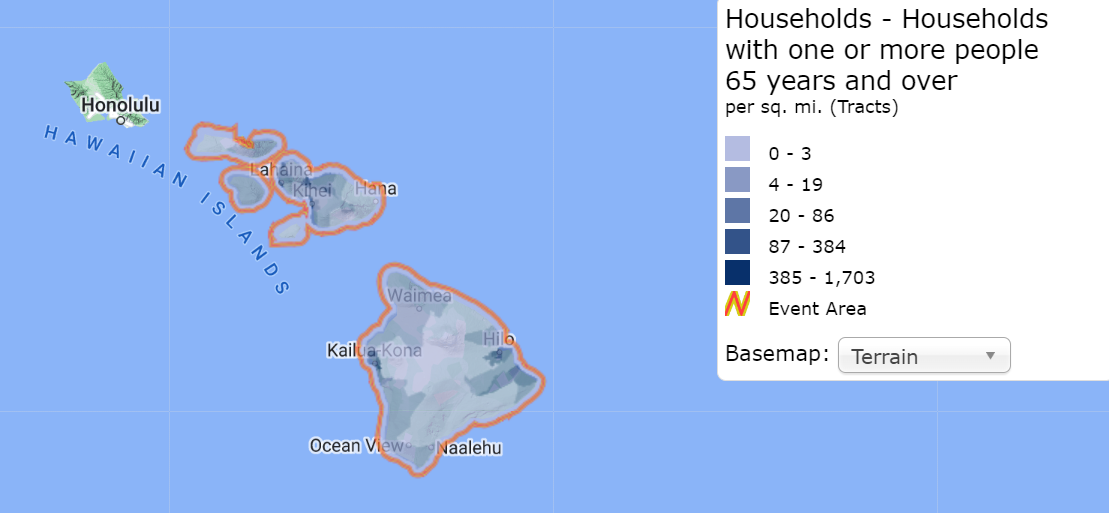 5
Economical
    LODES
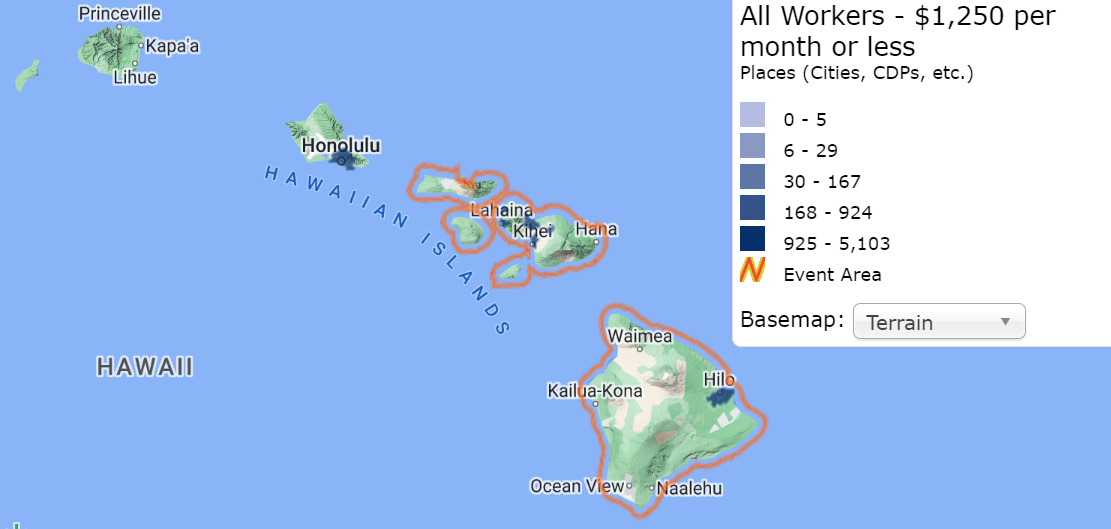 OnTheMap for Emergency Management (3)
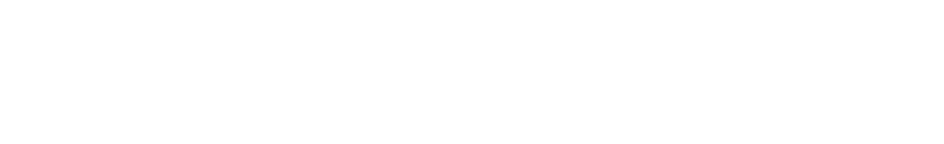 Demographic Programs • American Community Survey • Decennial Census • Decennial Census Self Response Rates • Health Insurance stats (from • The Planning Database
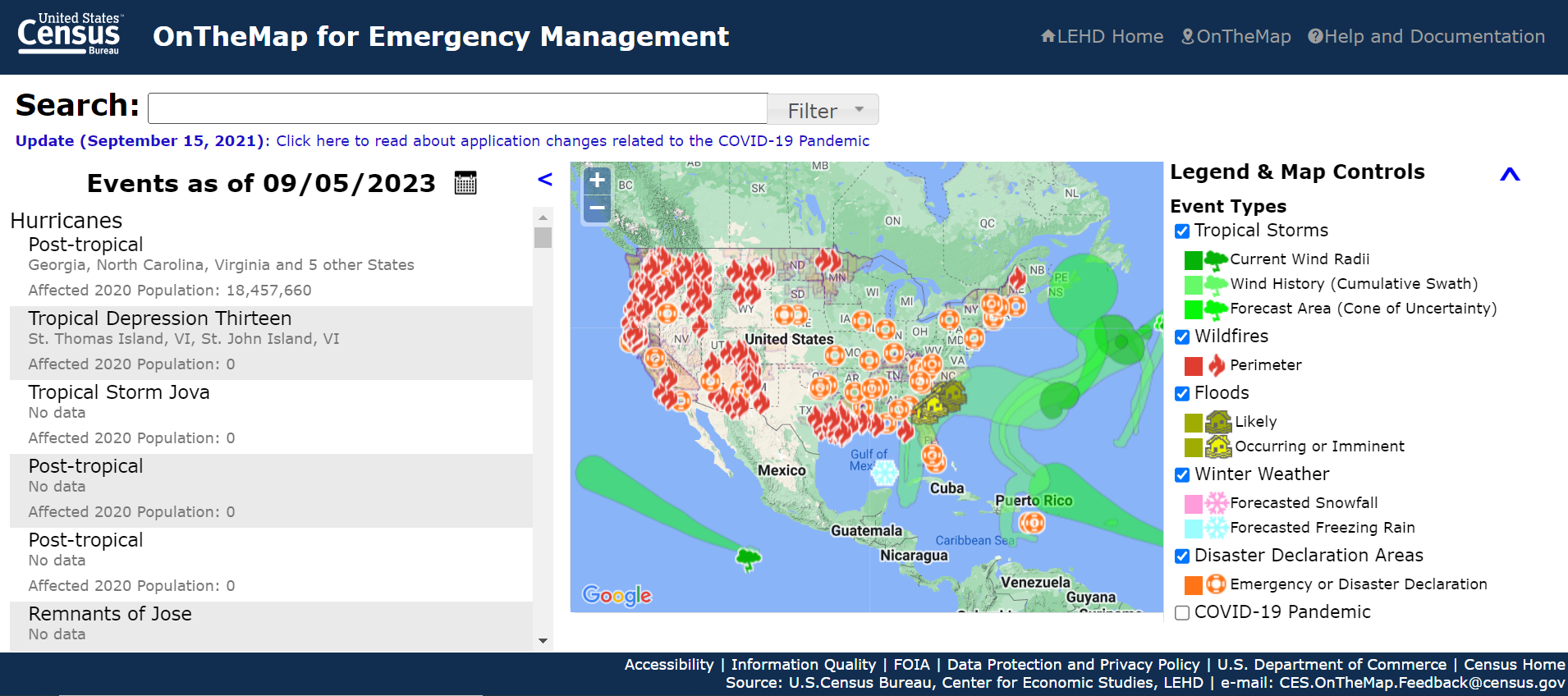 https://onthemap.ces.census.gov/em/
Forecast Area – Cone of Uncertainty
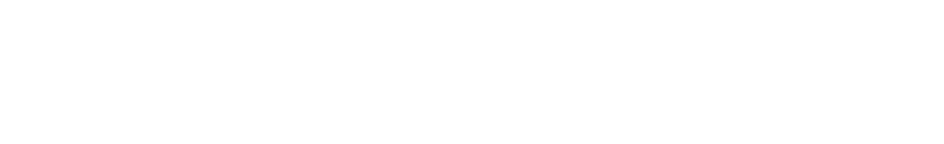 Demographic Programs • American Community Survey • Decennial Census • Decennial Census Self Response Rates • Health Insurance stats (from • The Planning Database
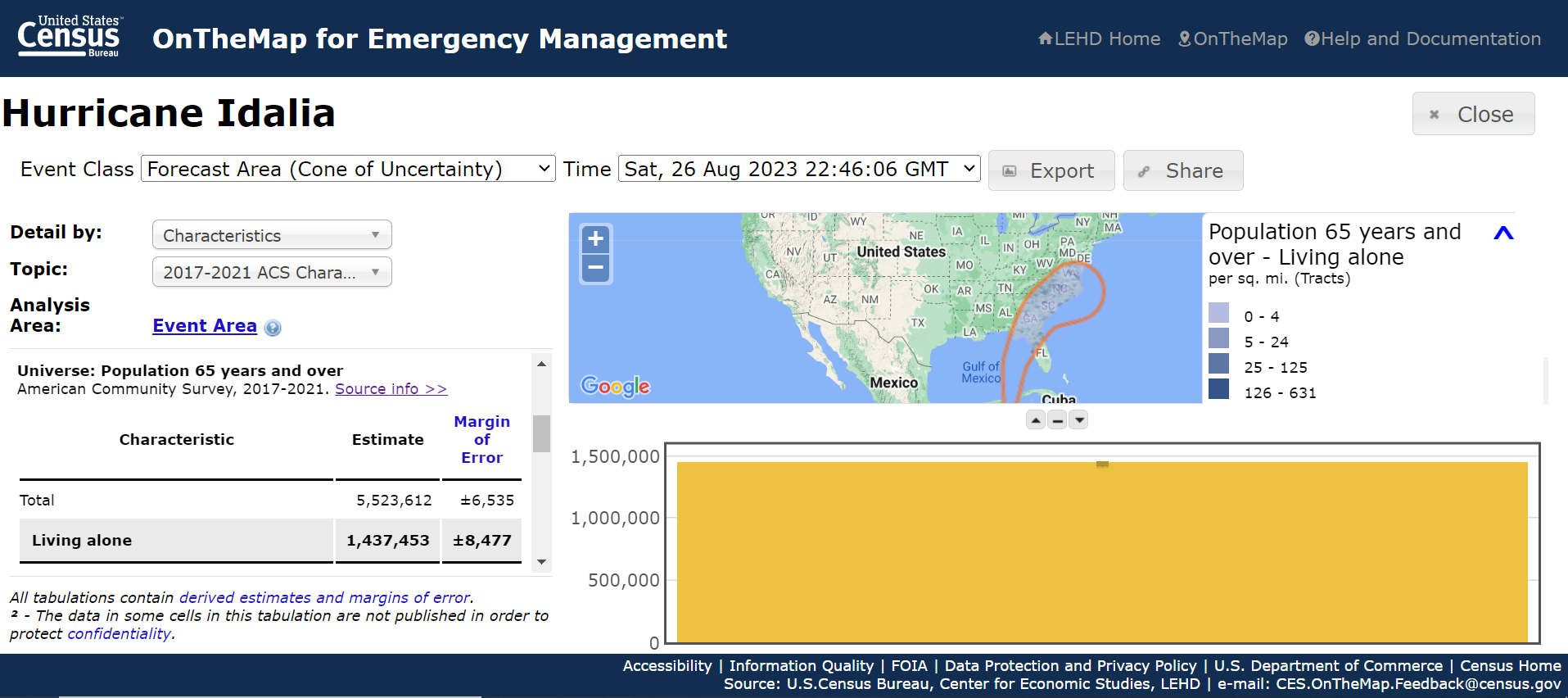 5
Actual Impact
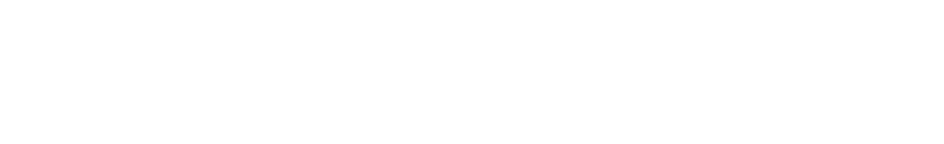 Demographic Programs • American Community Survey • Decennial Census • Decennial Census Self Response Rates • Health Insurance stats (from • The Planning Database
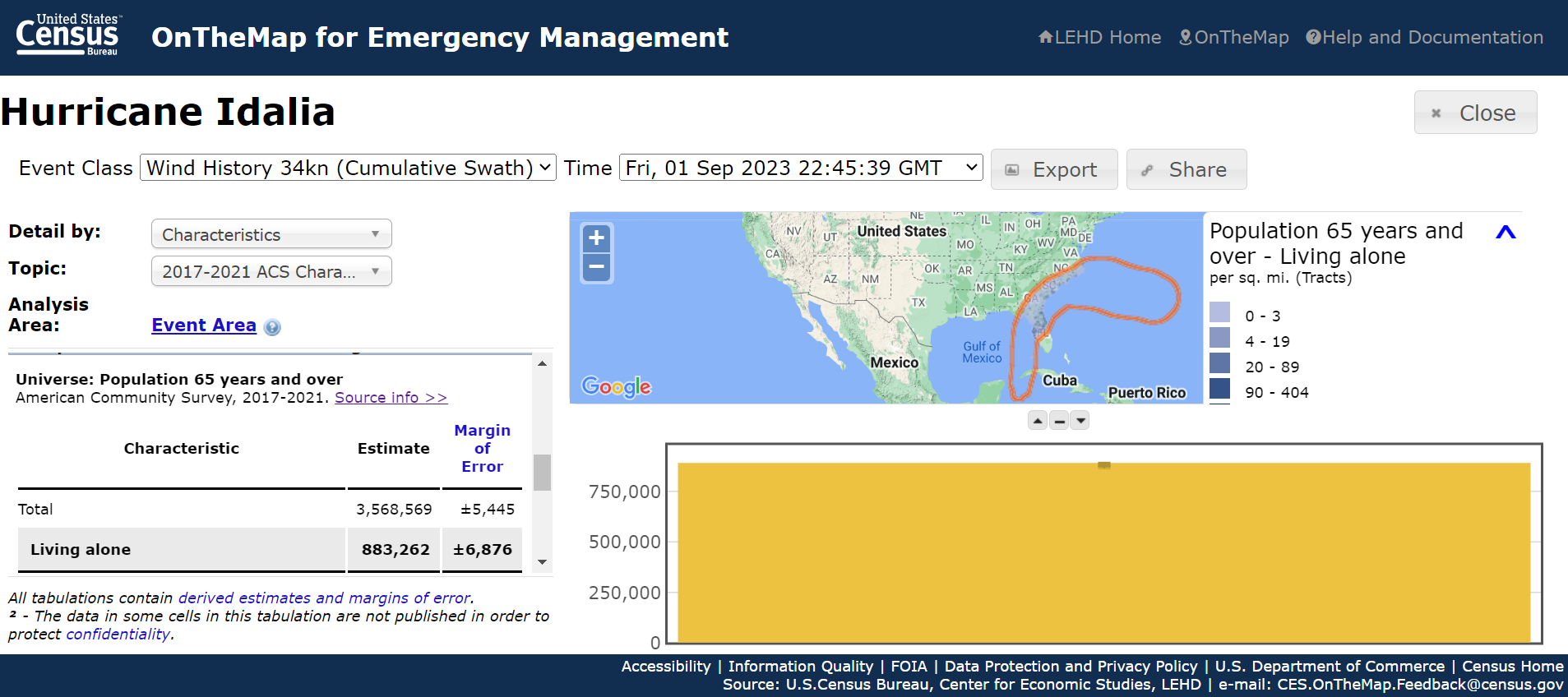 5
OnTheMap for Emergency Management - Geography
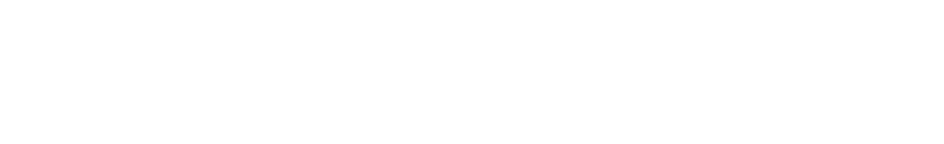 Demographic Programs • American Community Survey • Decennial Census • Decennial Census Self Response Rates • Health Insurance stats (from • The Planning Database
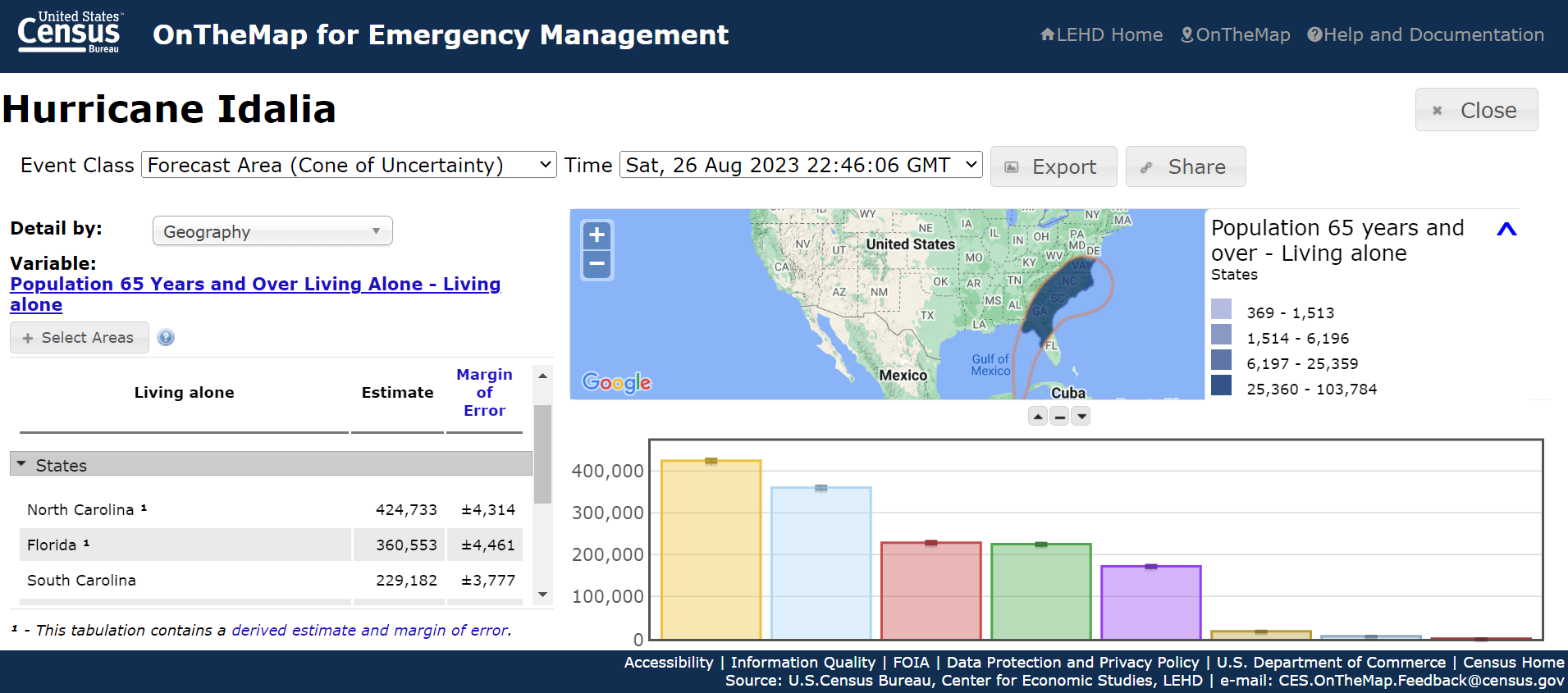 5
OnTheMap for Emergency Management - Workers
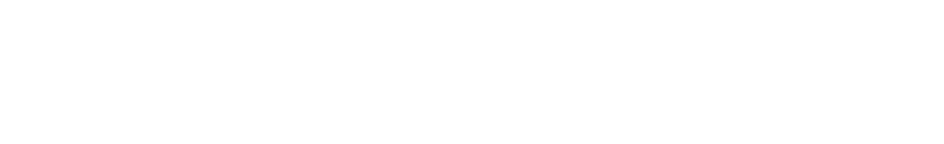 Demographic Programs • American Community Survey • Decennial Census • Decennial Census Self Response Rates • Health Insurance stats (from • The Planning Database
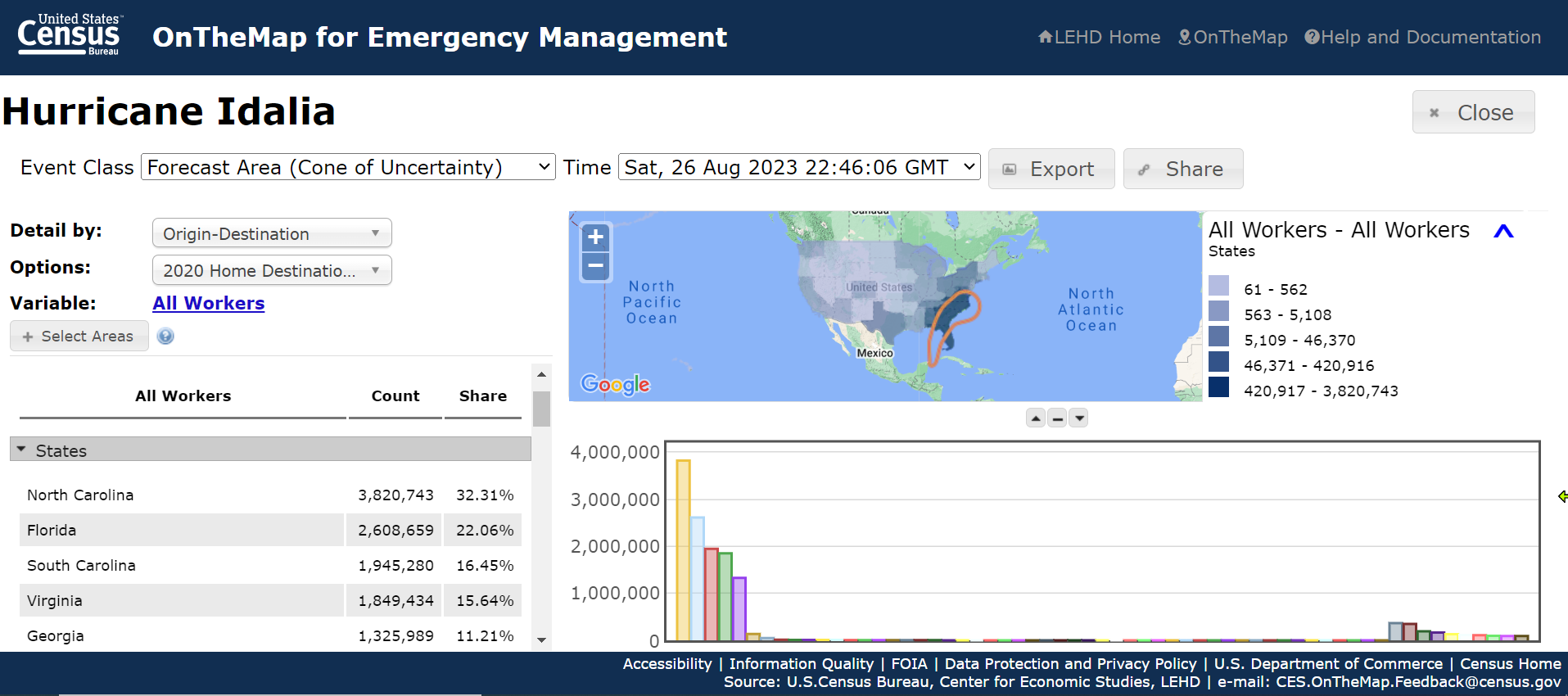 5
OnTheMap – Worker Inflow/Outflow Analysis
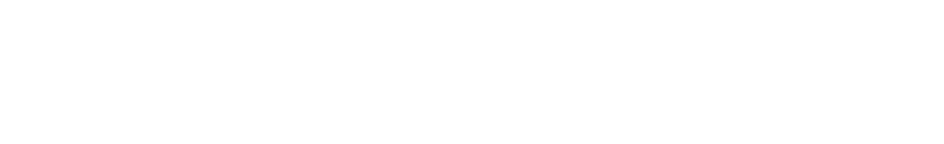 Demographic Programs • American Community Survey • Decennial Census • Decennial Census Self Response Rates • Health Insurance stats (from • The Planning Database
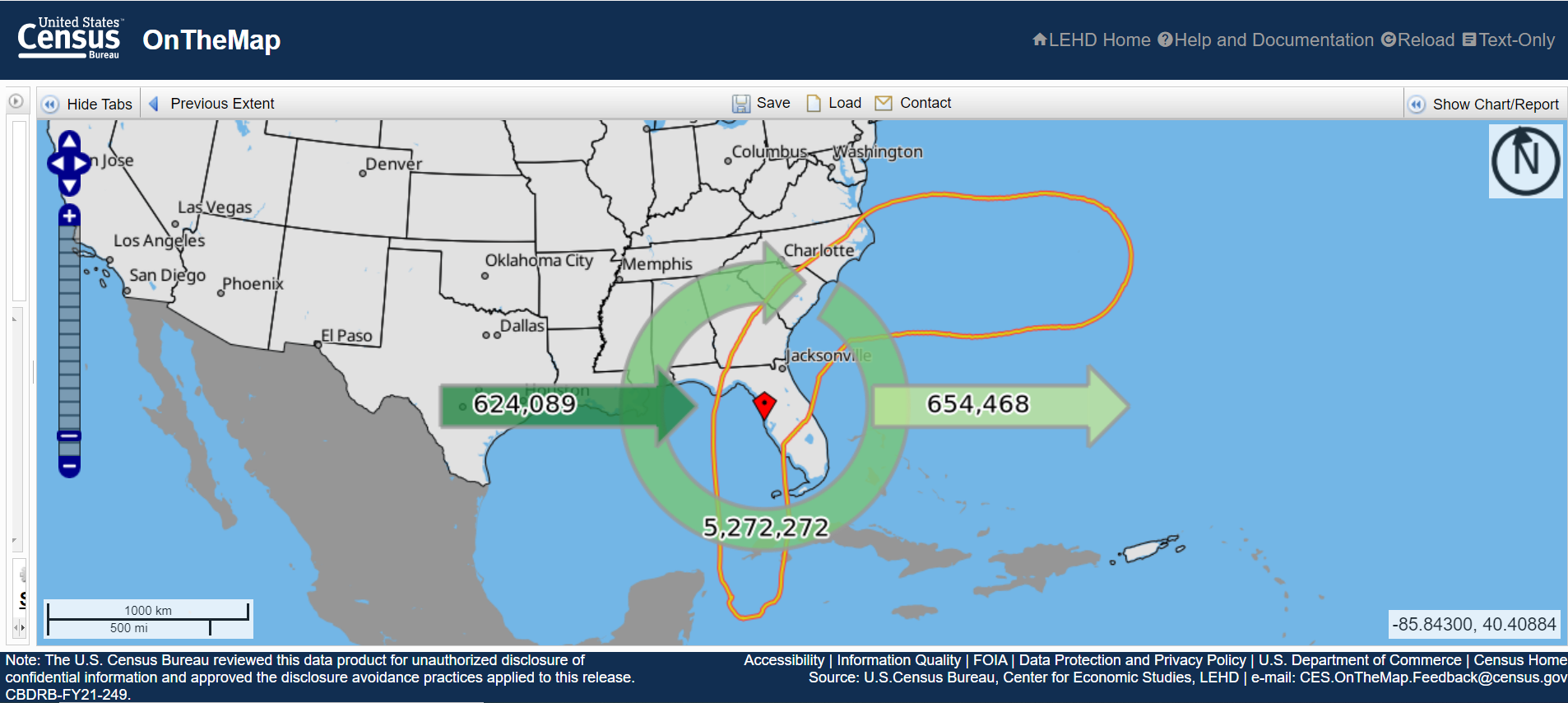 5
https://onthemap.ces.census.gov/em/
Outline (4)
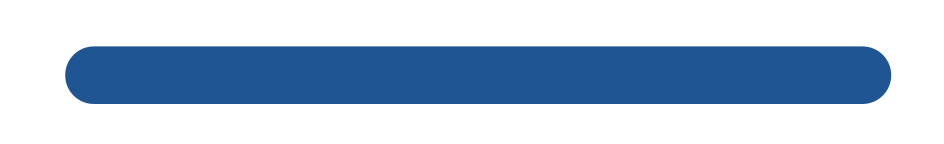 American Community Survey (ACS) Basics
Longitudinal Employer Household Dynamics
OnTheMap for Emergency Management
Community Resilience Estimates (CRE)
My Community Explorer
Resources for Learning More
Questions
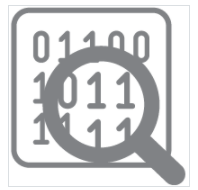 Community Resilience Estimates (CRE)
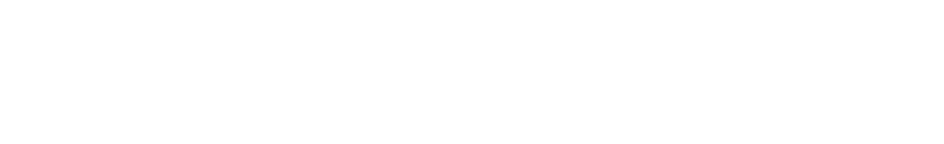 Community Resilience Estimates (CRE) are produced using information on individuals and households from the 2021 American Community Survey (ACS) and the Census Bureau’s Population Estimates Program (PEP)
Community Resilience Estimates (CRE) are produced using information on individuals and households from the 2021 American Community Survey (ACS) and the Census Bureau’s Population Estimates Program (PEP)
CRE uses 10 possible risk factors based ACS estimates
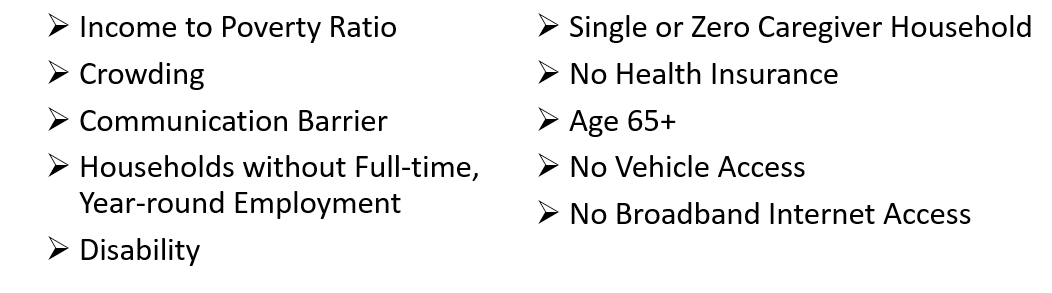 Outline (5)
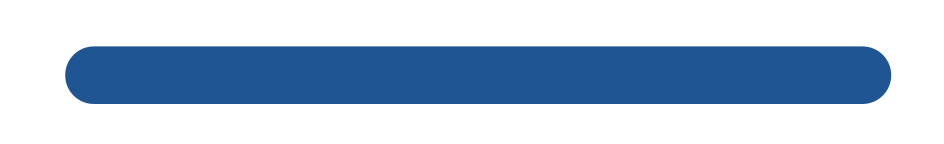 American Community Survey (ACS) Basics
Longitudinal Employer Household Dynamics
OnTheMap for Emergency Management
Community Resilience Estimates (CRE)
My Community Explorer
Resources for Learning More
Questions
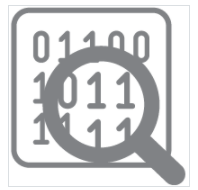 My Community Explorer
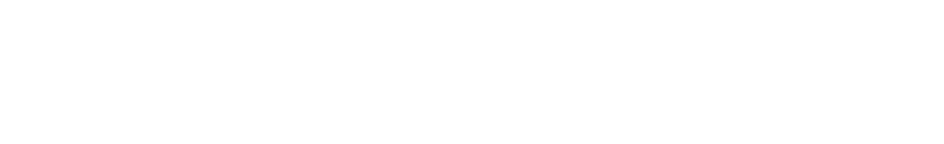 Demographic Programs • American Community Survey • Decennial Census • Decennial Census Self Response Rates • Health Insurance stats (from • The Planning Database
The My Community Explorer Tool includes data from:
American Community Survey (ACS)
County Business Patterns (CBP) - number of establishments, employment, and average annual payroll per employee
NonEmployer Statistics (NES) – number of self employed persons and average revenue
Active Hurricanes, Cyclones & Typhoons
Current Wildfires
3 Day Min/Max Temperature Forecast
Air Quality Monitoring Site Data
Outline (6)
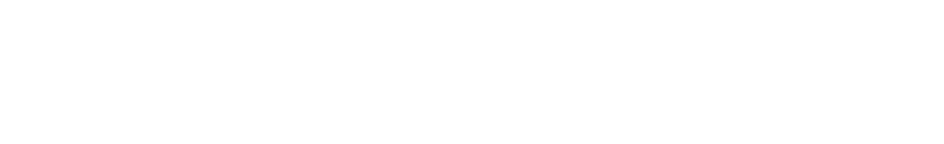 Demographic Programs • American Community Survey • Decennial Census • Decennial Census Self Response Rates • Health Insurance stats (from • The Planning Database
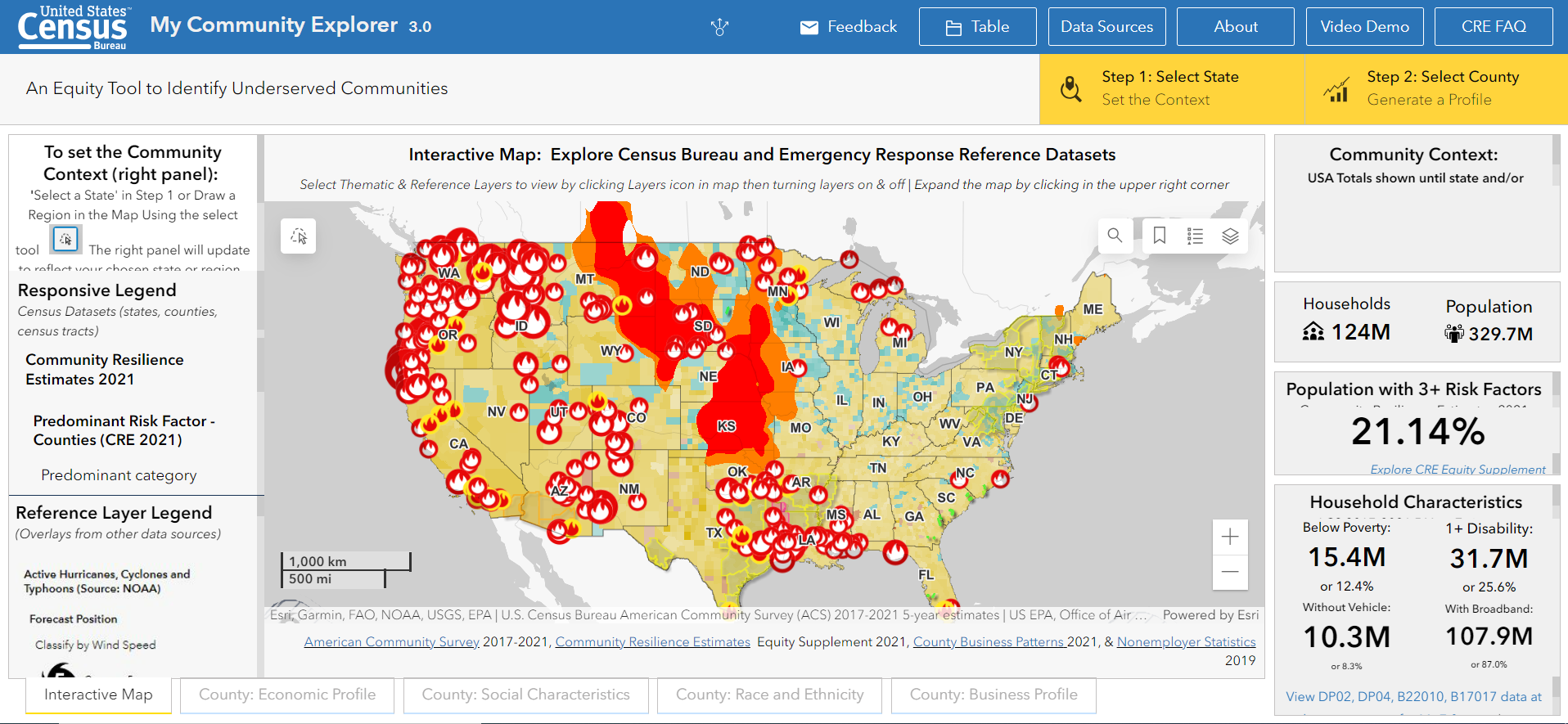 https://experience.arcgis.com/experience/13a111e06ad242fba0fb62f25199c7dd/page/Page-1/
Outline (7)
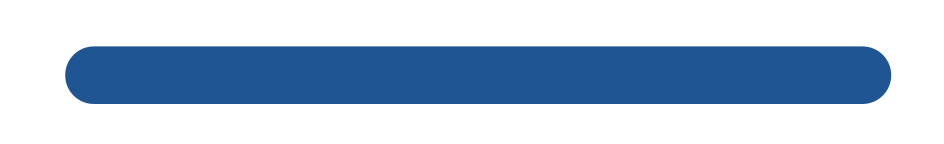 American Community Survey (ACS) Basics
Longitudinal Employer Household Dynamics
OnTheMap for Emergency Management
Community Resilience Estimates (CRE)
My Community Explorer
Resources for Learning More
Questions
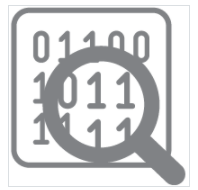 Data Dissemination and Training
Census.gov/Academy
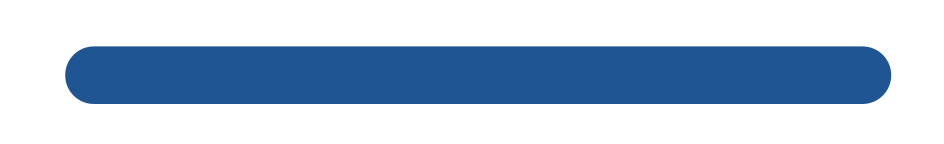 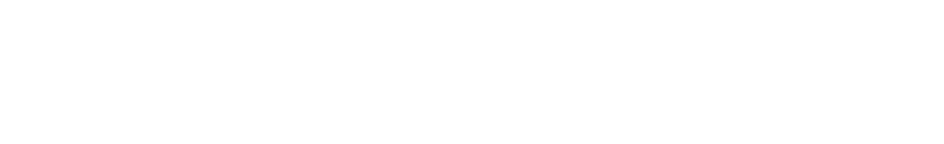 Bring our data experts to you.
Request a free data training for your organization.

Receive our Data Gems.
These short “how-to” videos are an easy and quick way to increase your knowledge of Census data. Get them in your inbox! 

Get access to our Courses.
You will learn-at-your-own-pace with these video-tutorials designed for different skill levels.  

Interact with our instructors via Webinars. 
Learn about our data releases and tools while attending  these live virtual classes.
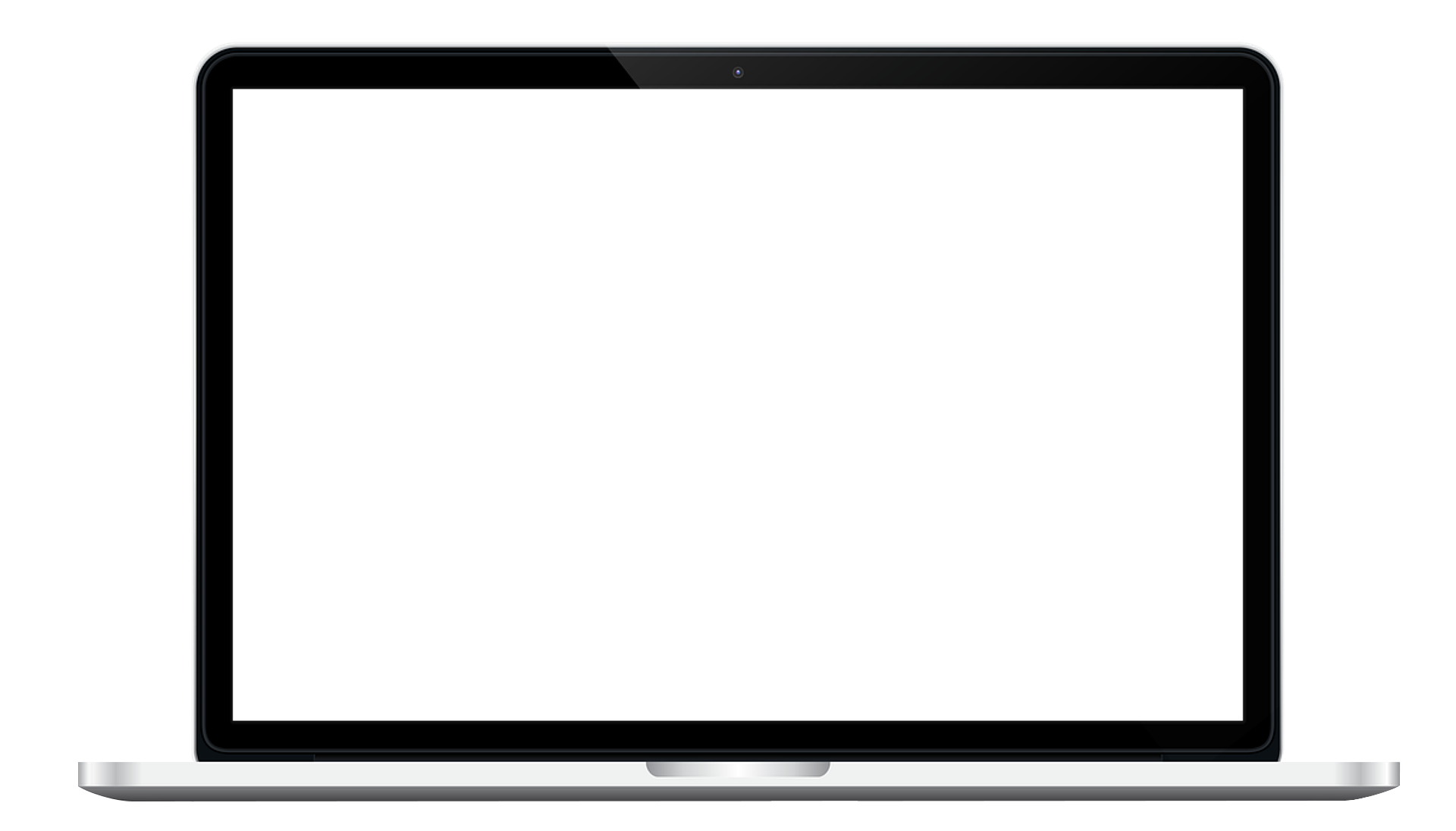 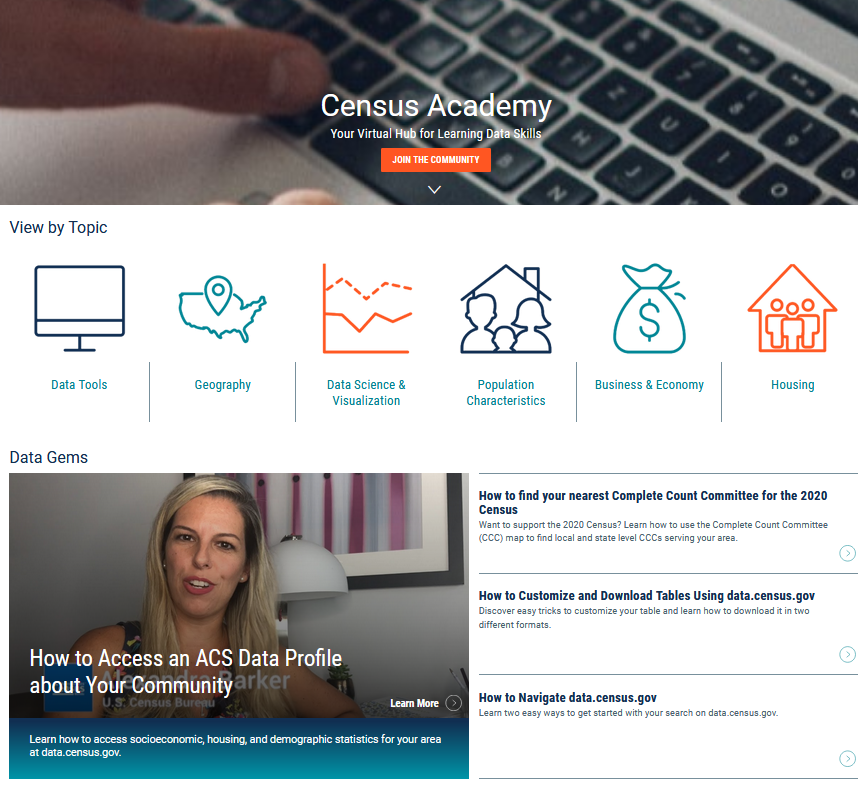 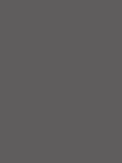 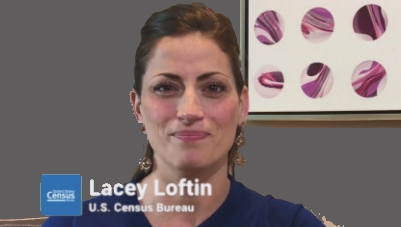 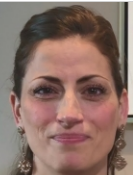 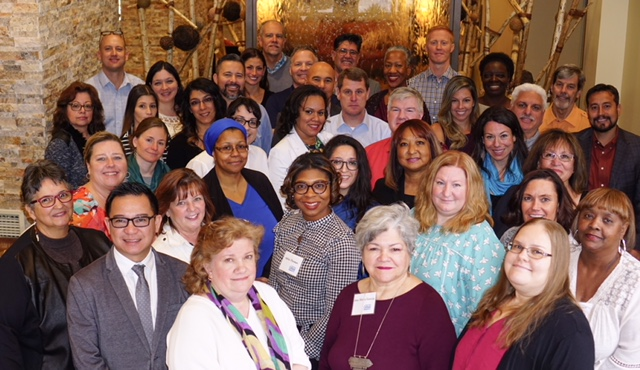 Contact us:
Census.askdata@census.gov
1-844-ASK-DATA
Share your ideas and feedback at census.academy@census.gov
Get in Touch With Us
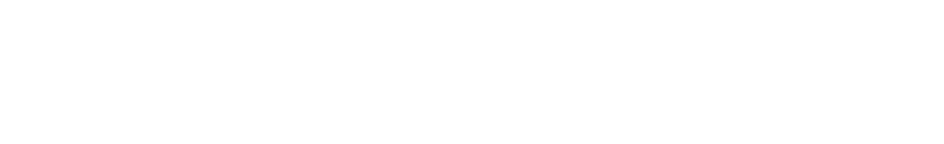 Tim Sarko
U.S. Census Bureau
Data Dissemination and Training Branch
timothy.a.sarko@census.gov
614-600-6161



Census.askdata@census.gov
1-844-ASKDATA

@uscensusbureau
Subscribe: Census.gov/academy
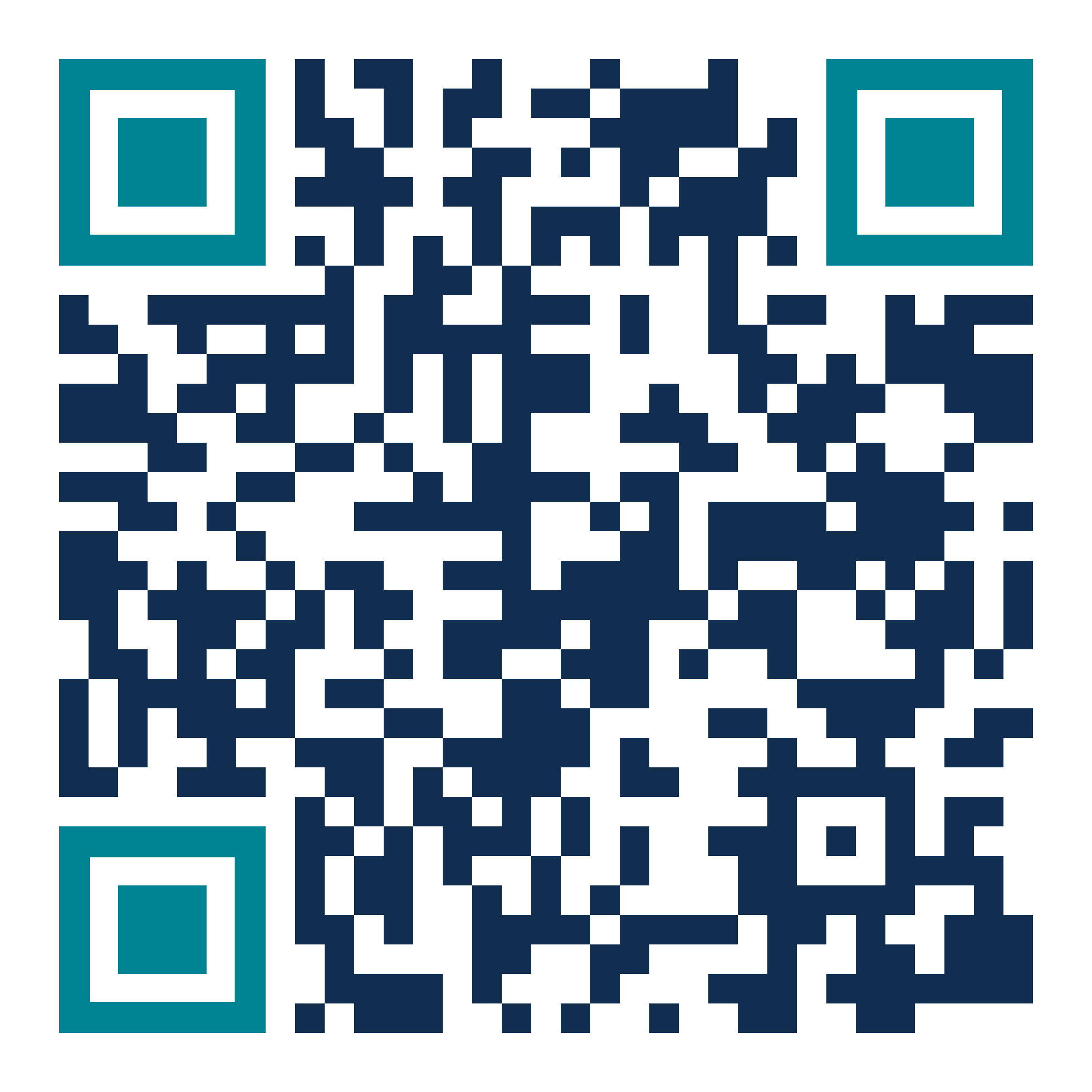 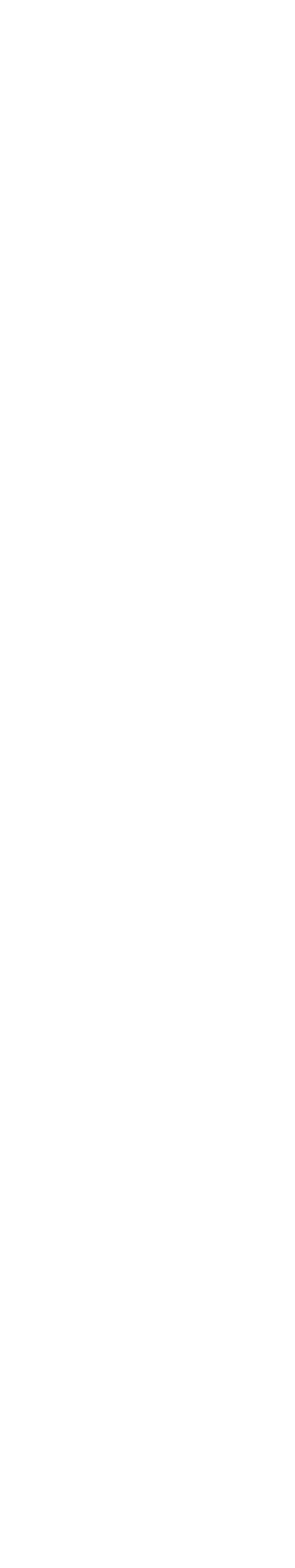 THANK YOU
Thank you!
NNLM Emergency and Disaster Resources Guide
Funded by the National Library of Medicine. NLM and NNLM are service marks 
of the US Department of Health and Human Services. Updated July 2022.
[Speaker Notes: Many thanks to Tim for his presentation, and thanks to all of you for attending today’s session.
 
The link for the class evaluation is on the slide, and we will share it in Chat. 
We’ve found it works best to copy and paste it into a browser rather than directly clicking on the link.

A reminder that you will receive an email from us in about a week with a link for the recording.

And lastly, we encourage you to check out the newly updated NNLM Emergency and Disaster Resources Guide, which serves as an online collection of resources and tools relevant to disaster and emergency management. 
https://www.nnlm.gov/guides/emergency-and-disaster-resources

Thanks again and enjoy the rest of your afternoon!


NOTE ATTENDEE NUMBERS]